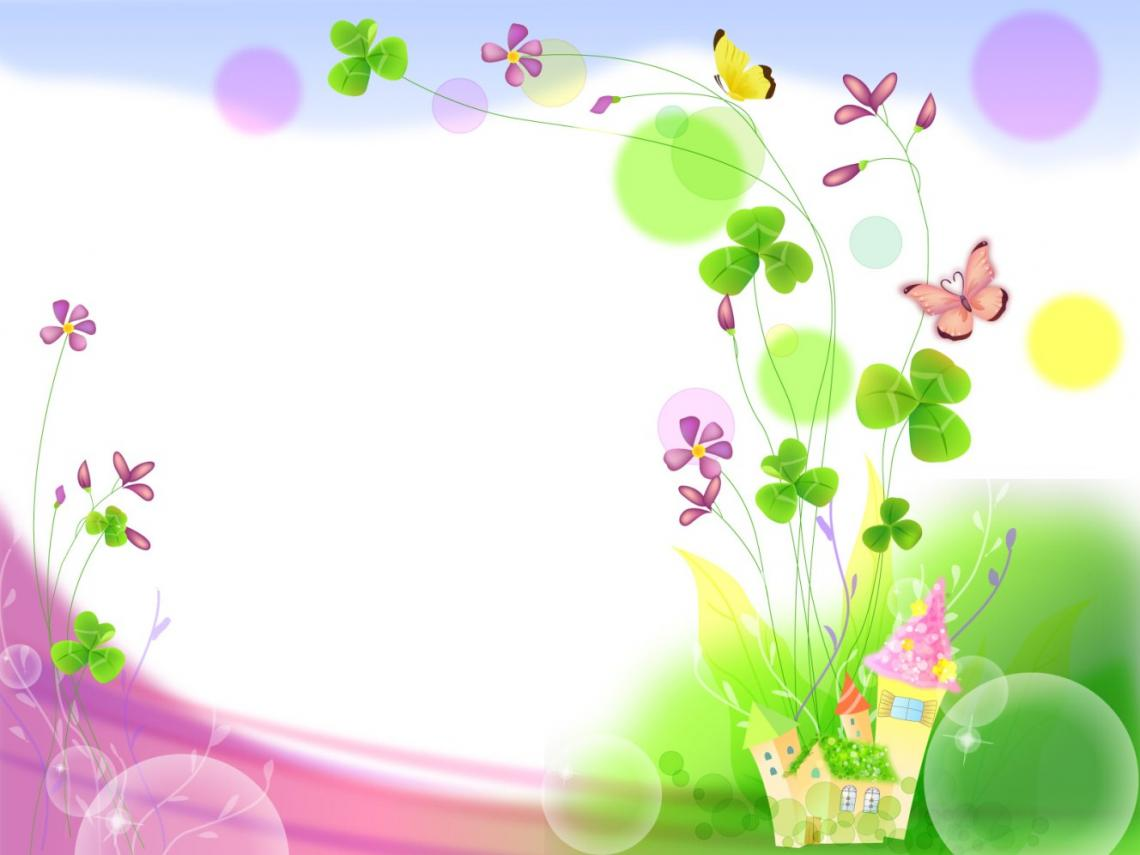 Здравствуйте, это мы!!!
Дети второй группы раннего возраста
МБДОУ «Зубово-Полянский детский сад №1 
«Сказка» комбинированного вида»
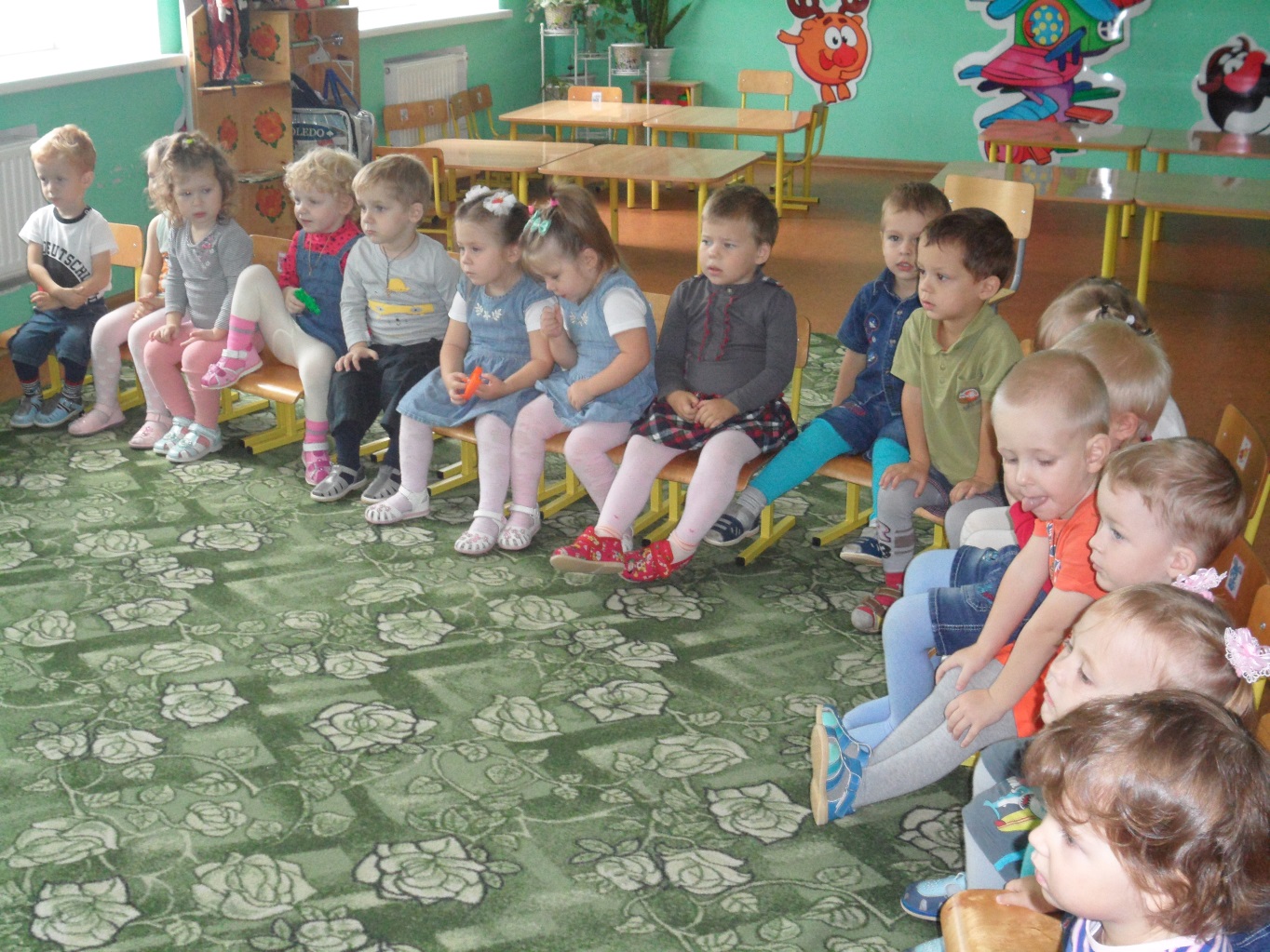 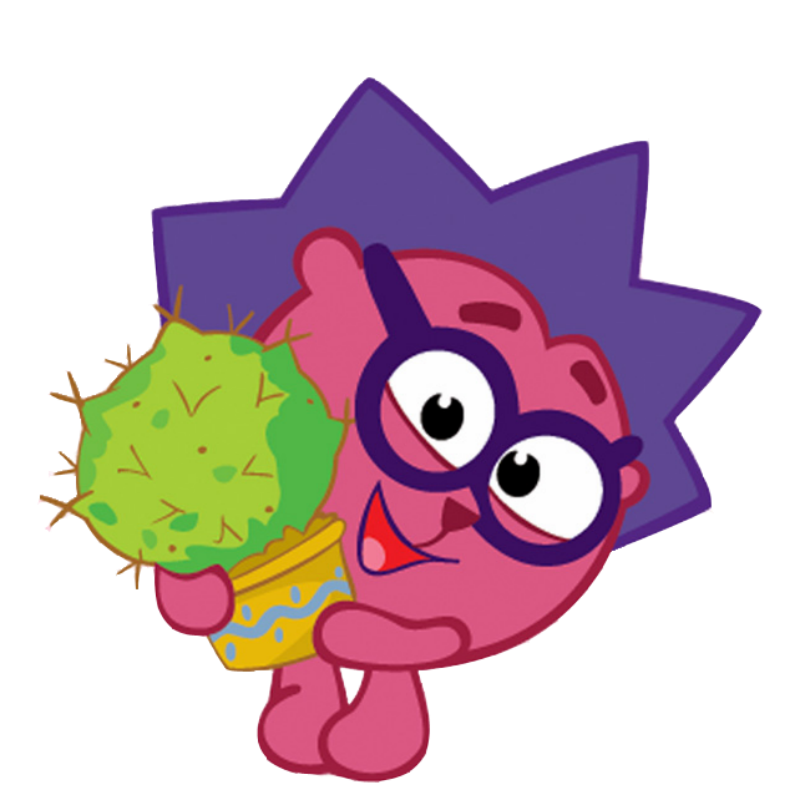 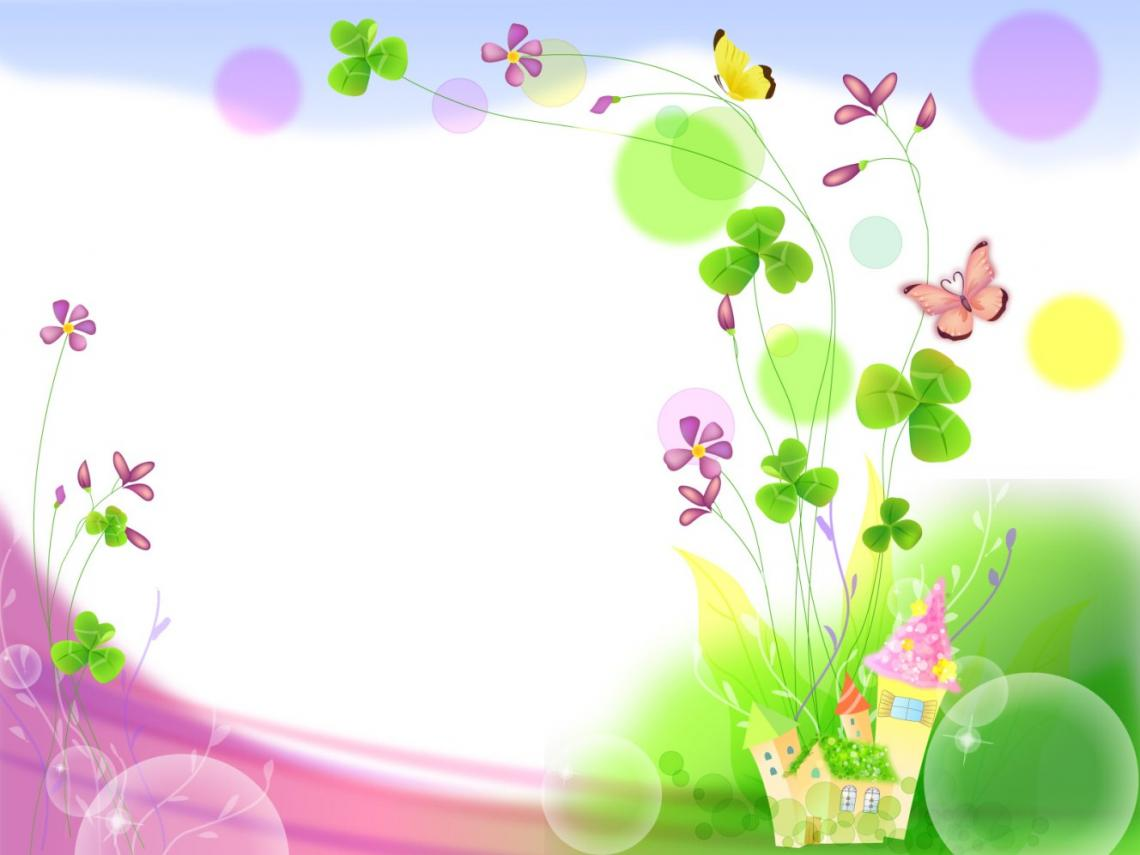 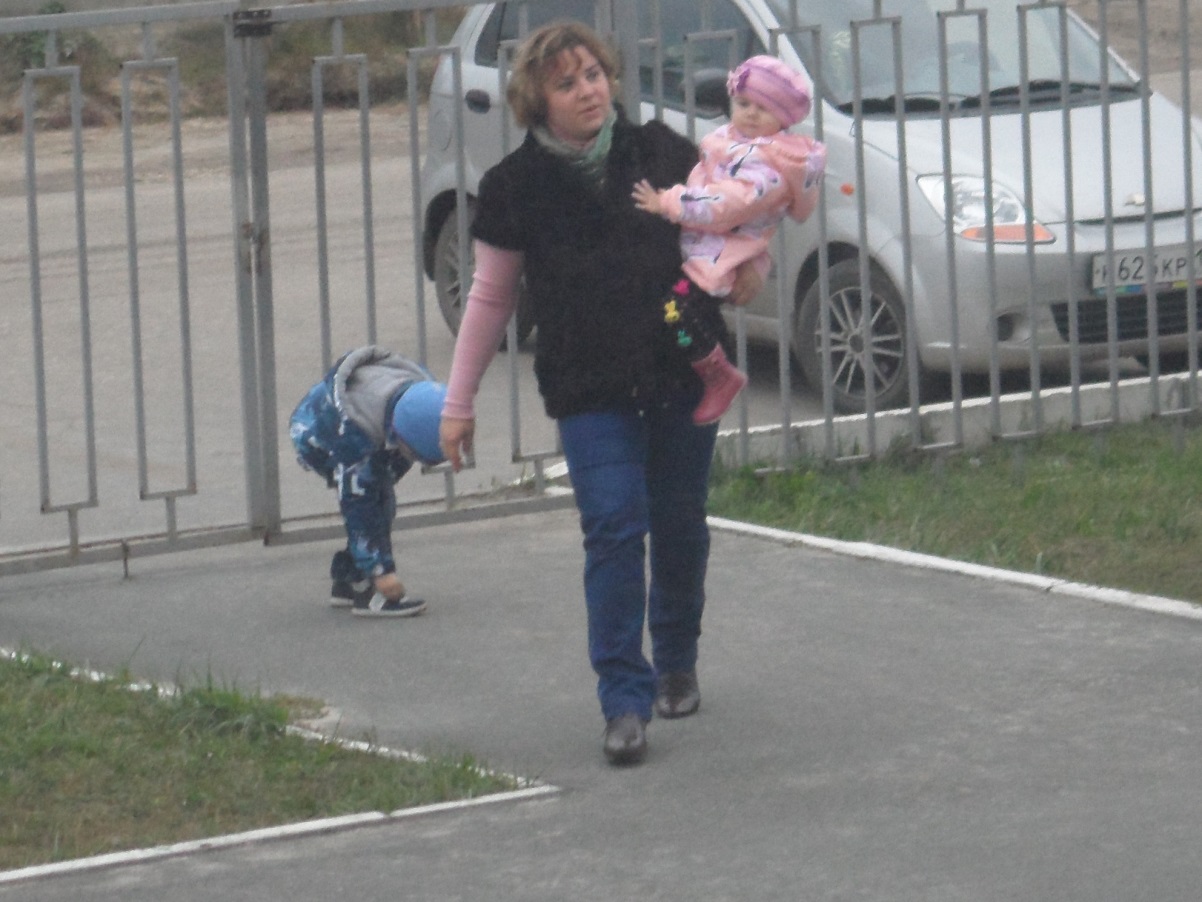 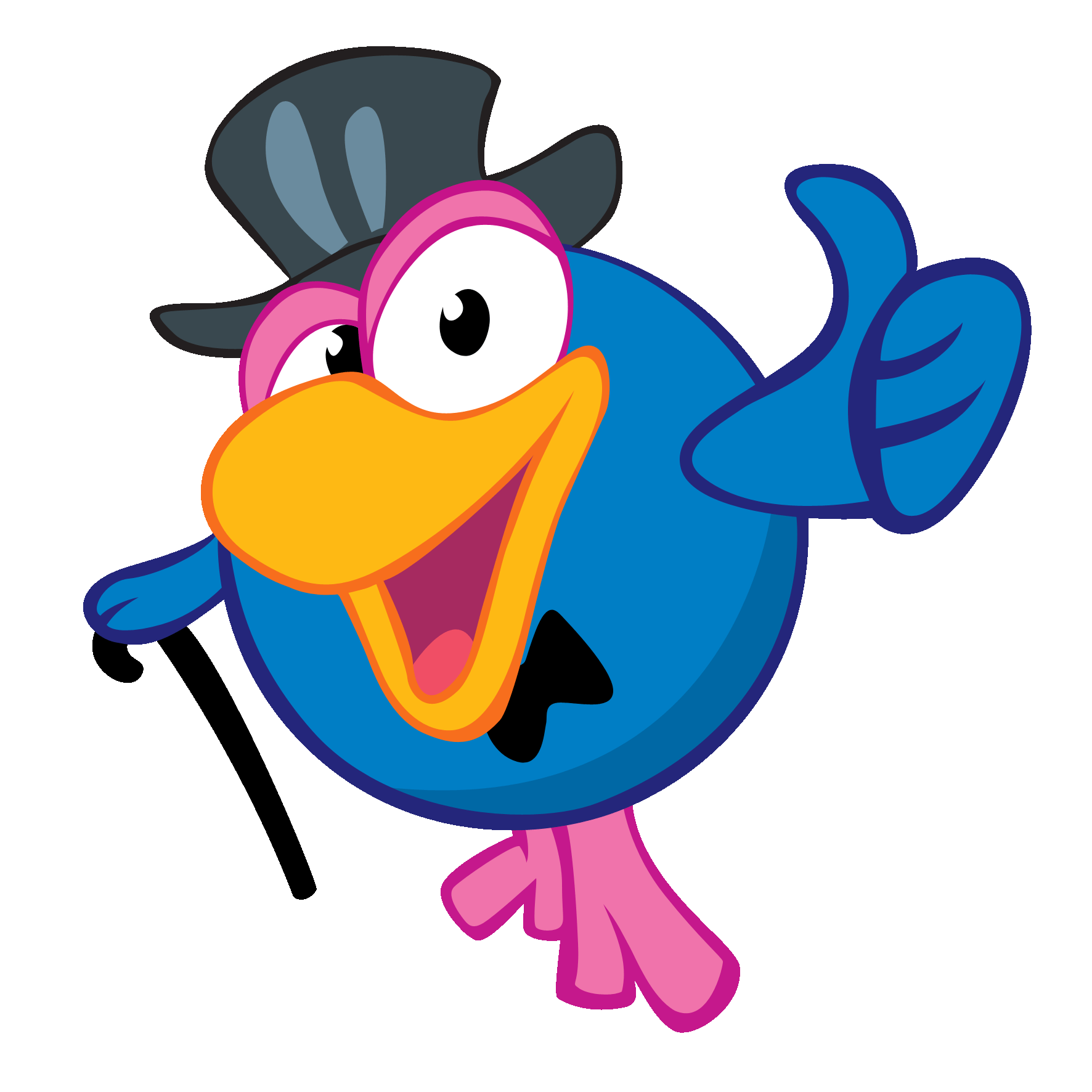 Раньше папы, раньше мамыВмиг оденемся мы сами.Раз в саду нас ждут друзья,Нам опаздывать нельзя!
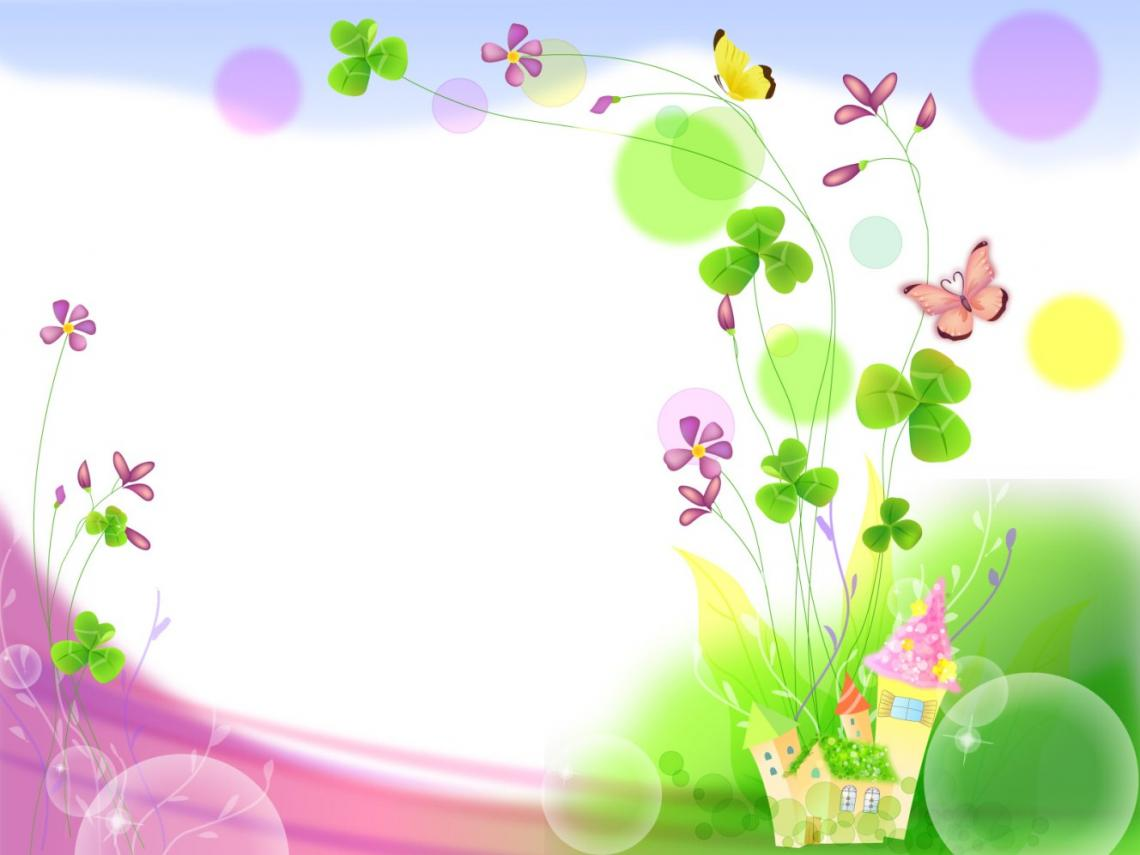 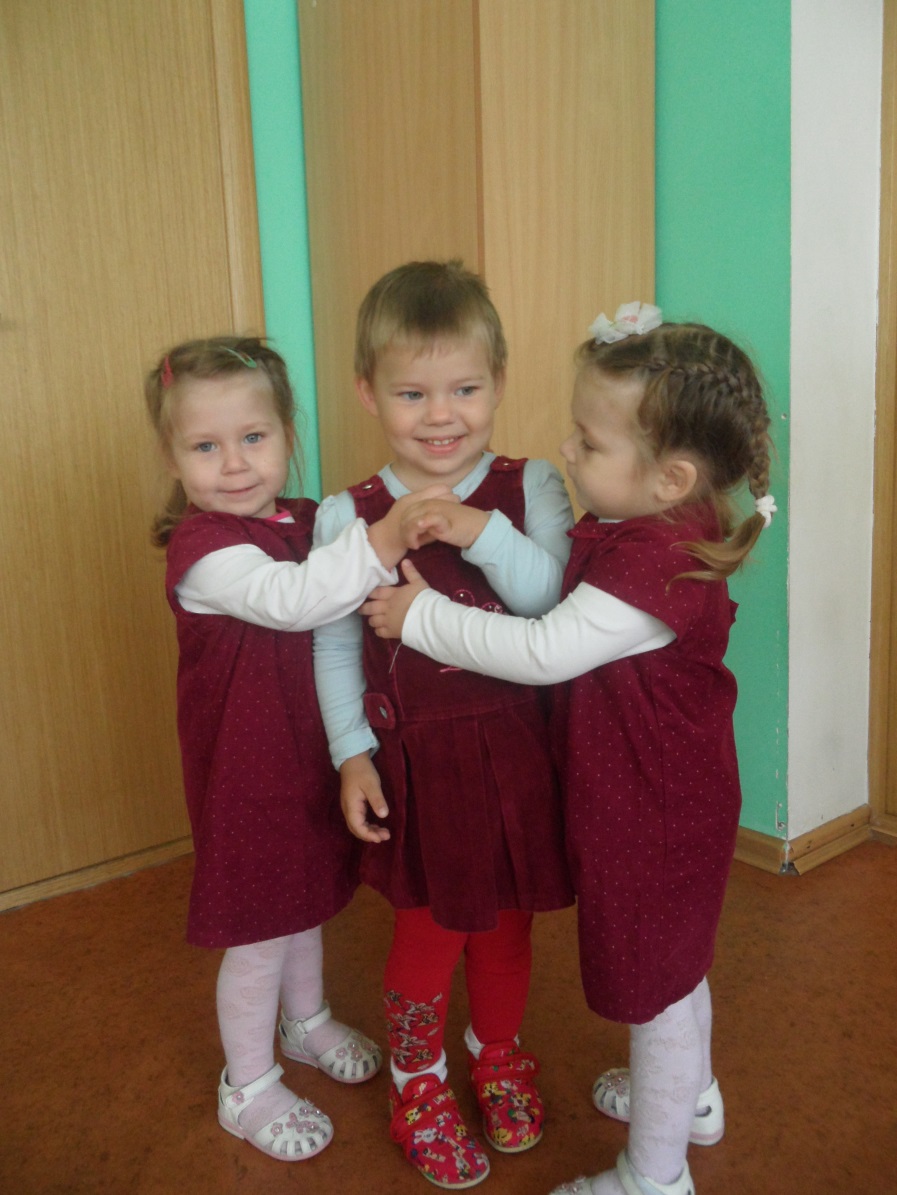 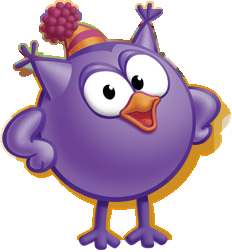 Как хорошо повстречаться с друзьями -Алиной, Дариной, Ксюшей и Олей….
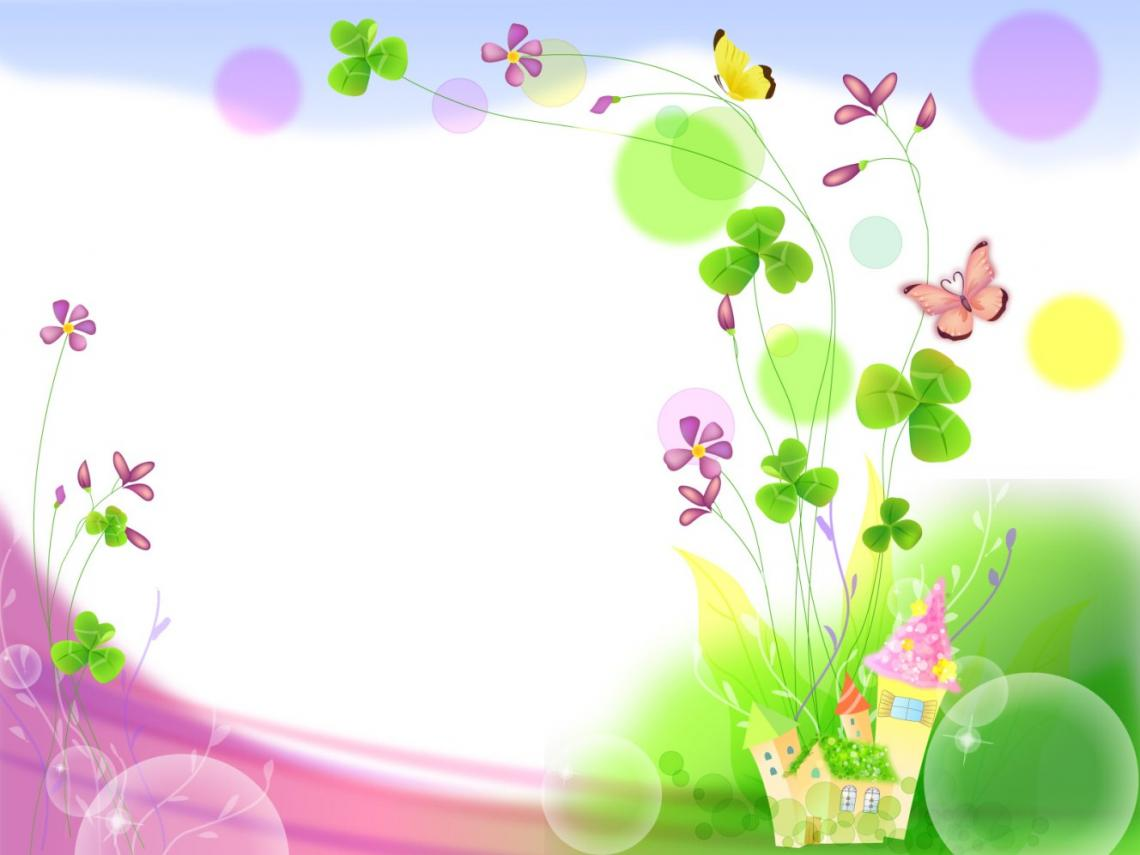 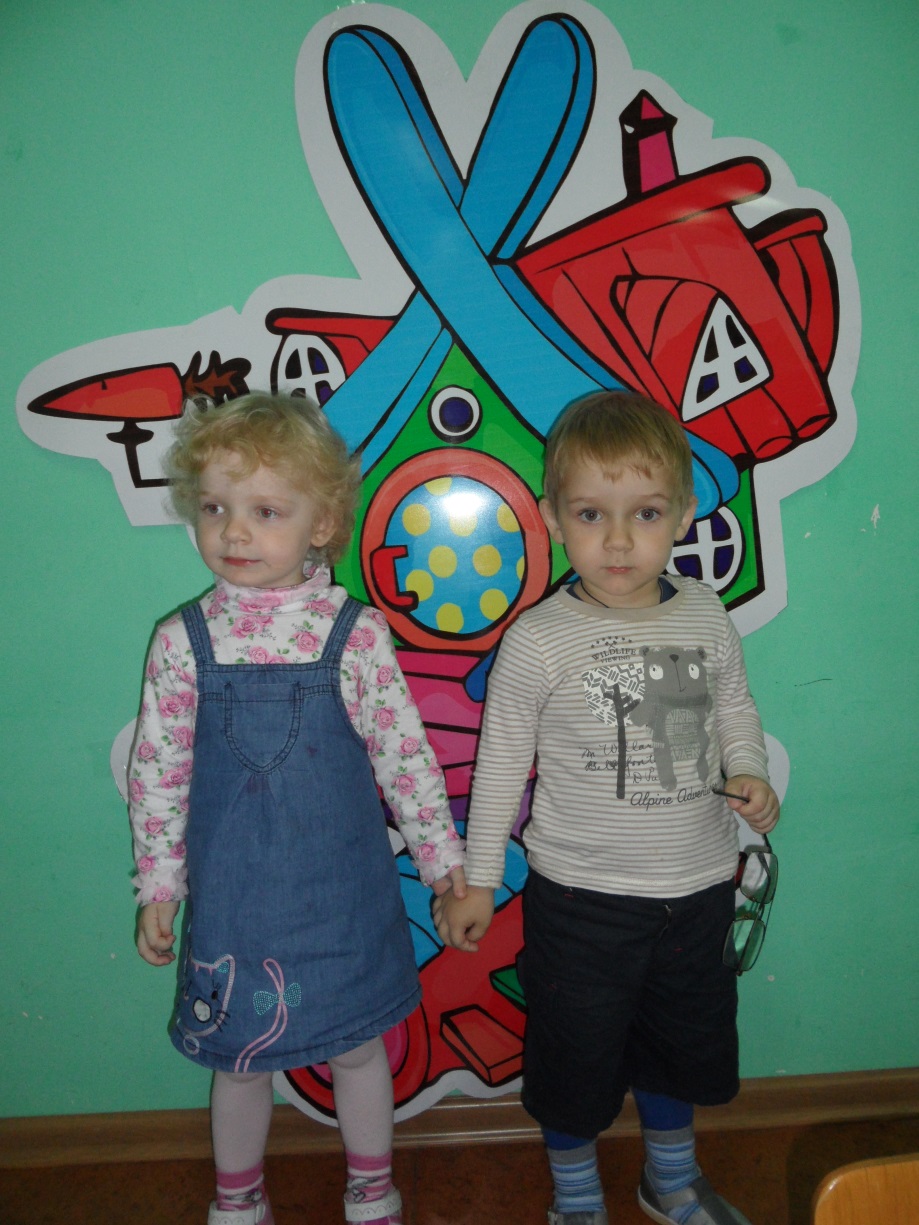 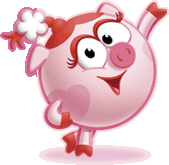 Машей, Алешей, Никитой и  Колей…Руки друг другу пожмем для порядкаИ побежим заниматься зарядкой.
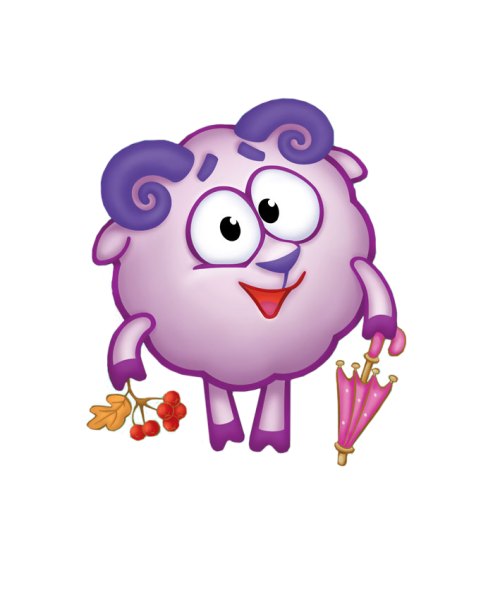 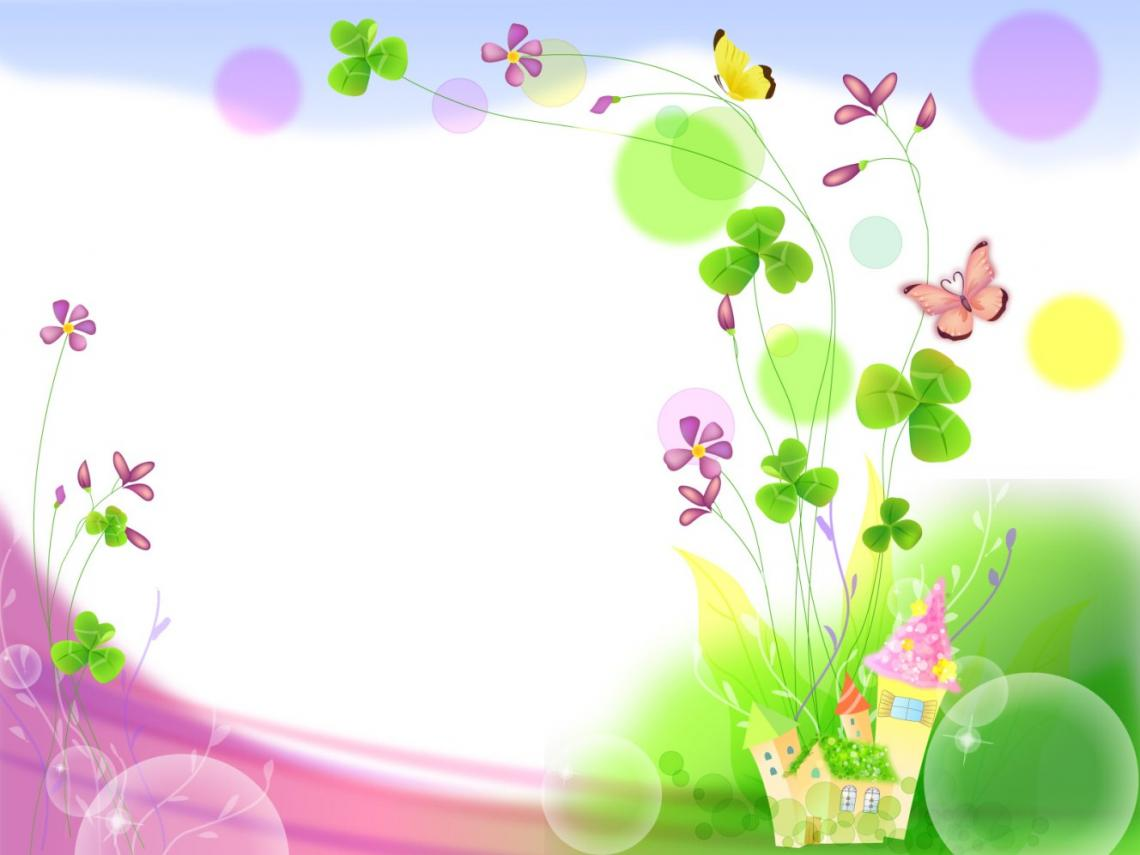 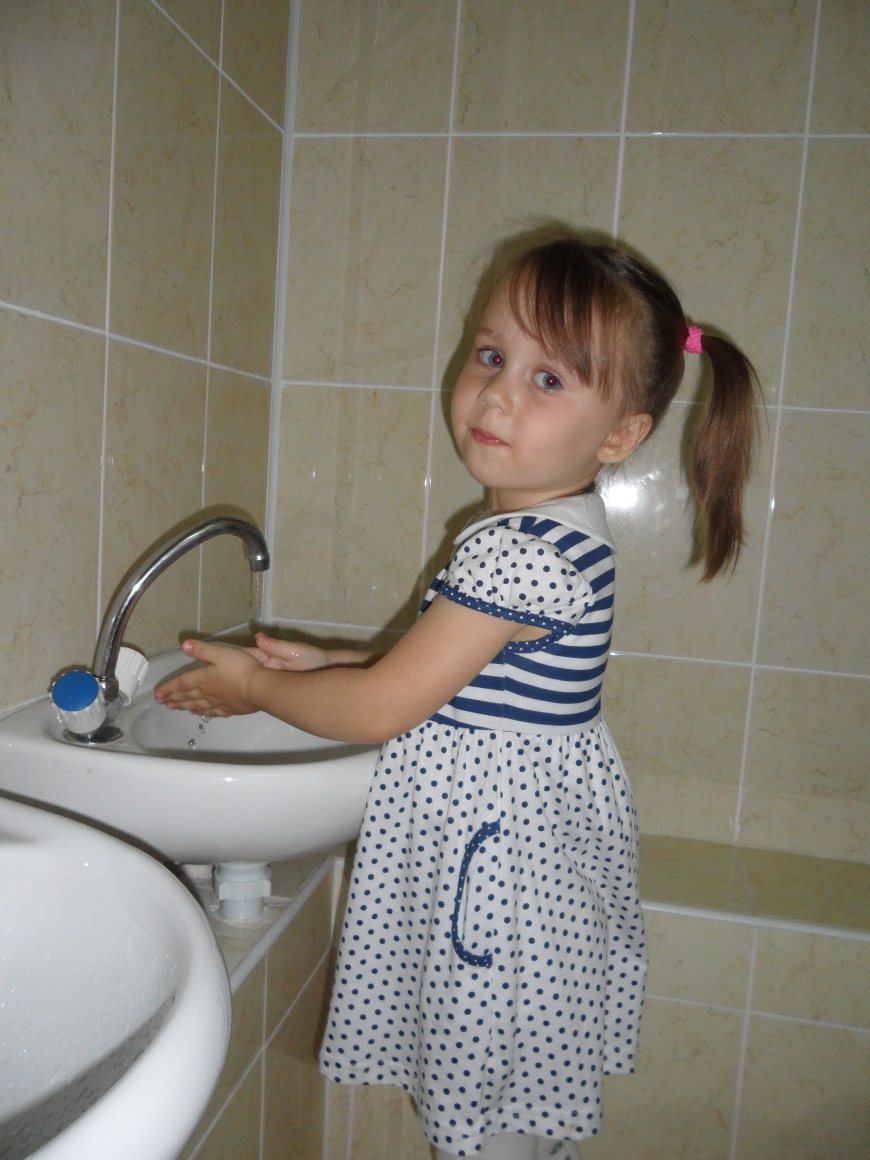 Нам вода холоднаяВовсе не страшна,
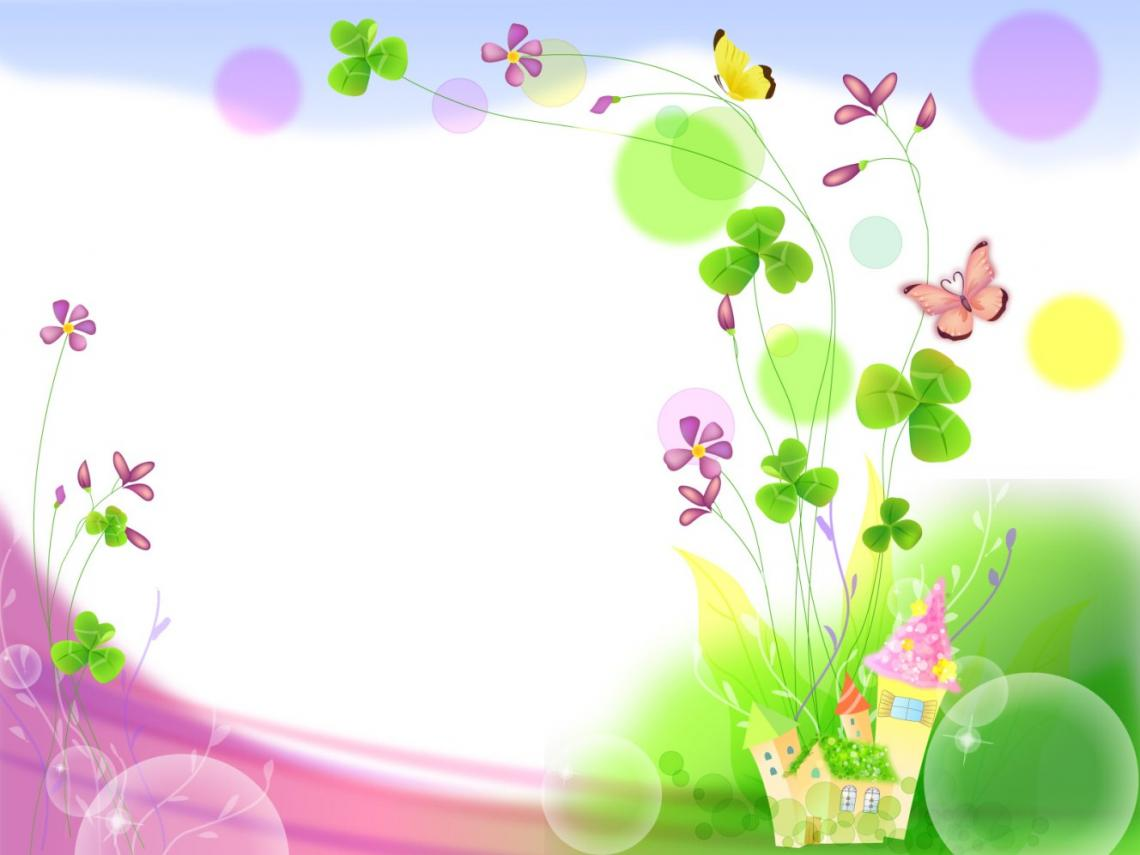 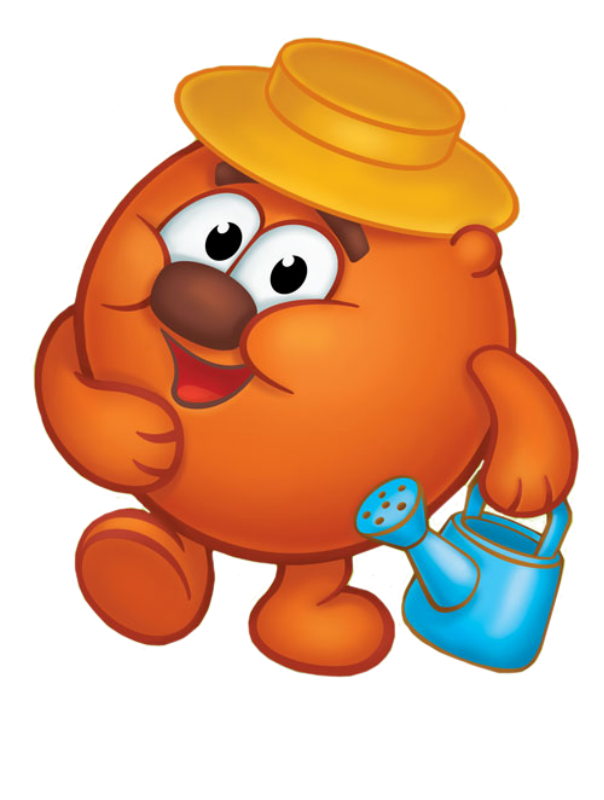 Очень для закалкиНам она нужна!
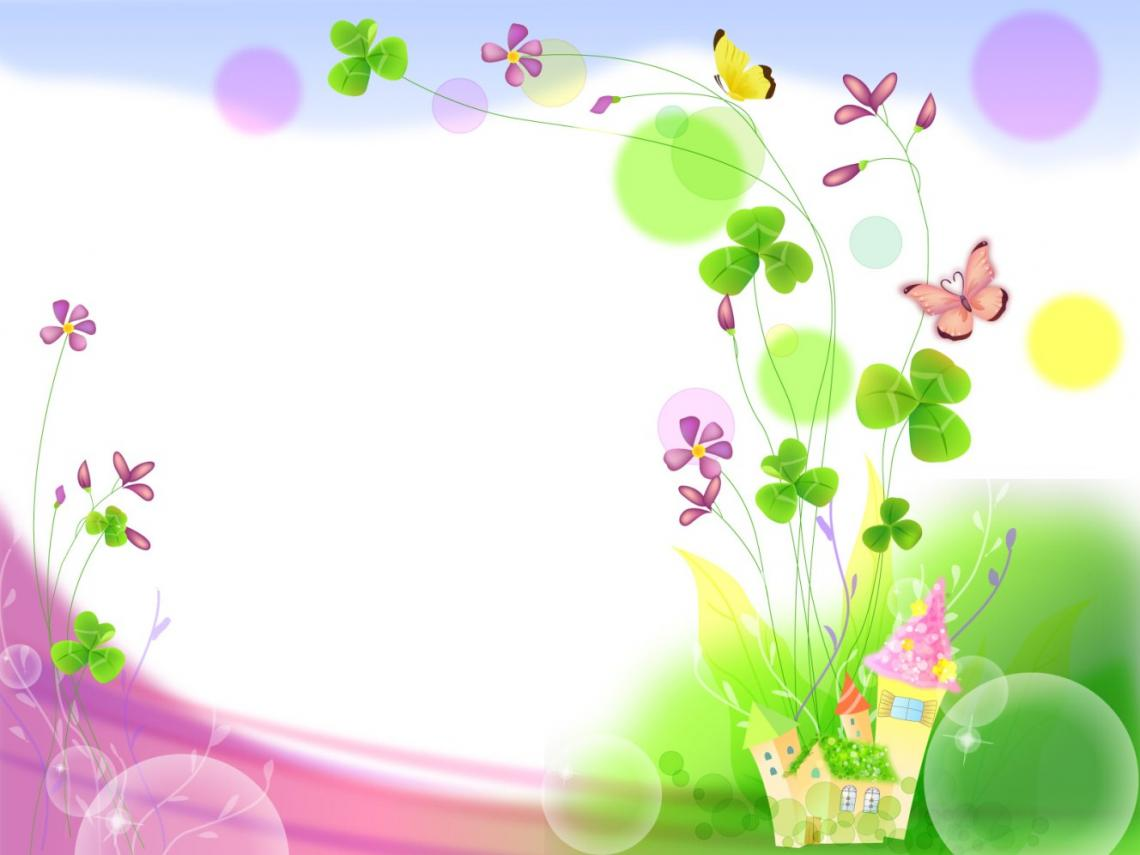 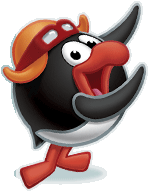 Мы зарядкой занимались:На носочки поднималисьИ тянули ручки ввысь,Ну-ка, солнышка коснись!
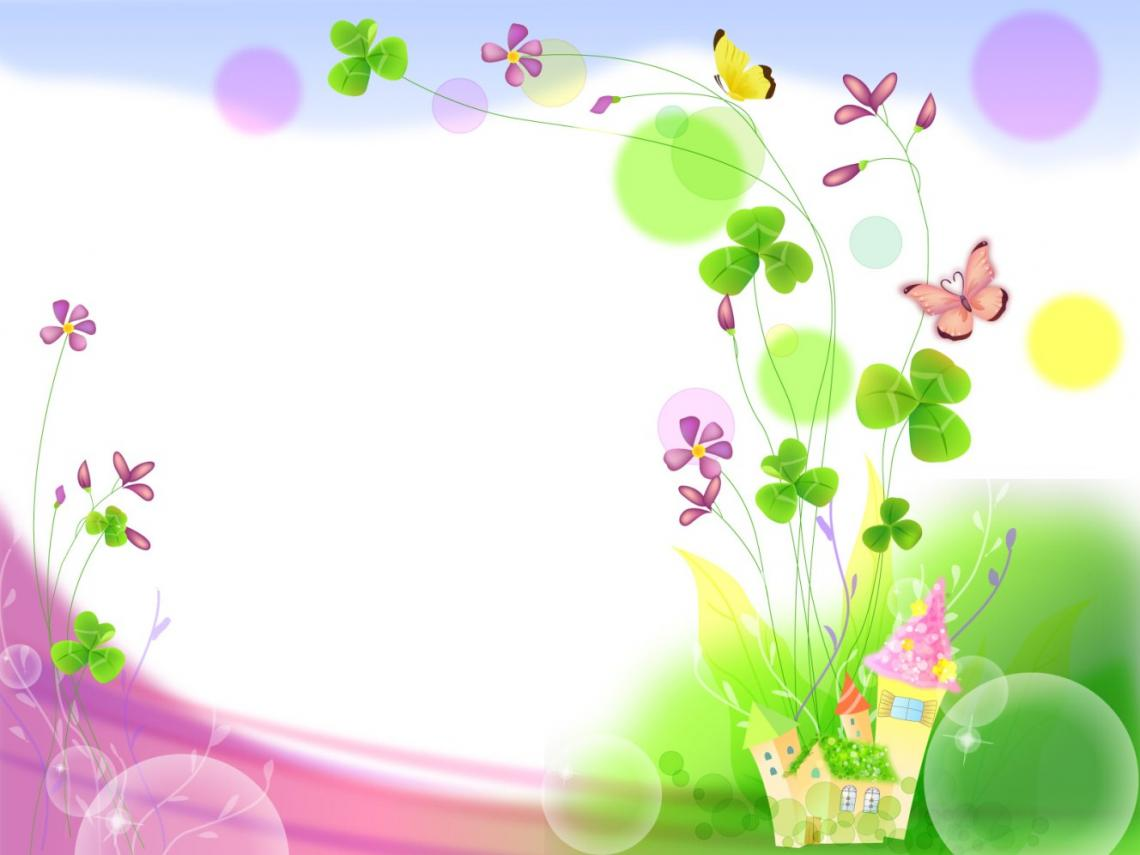 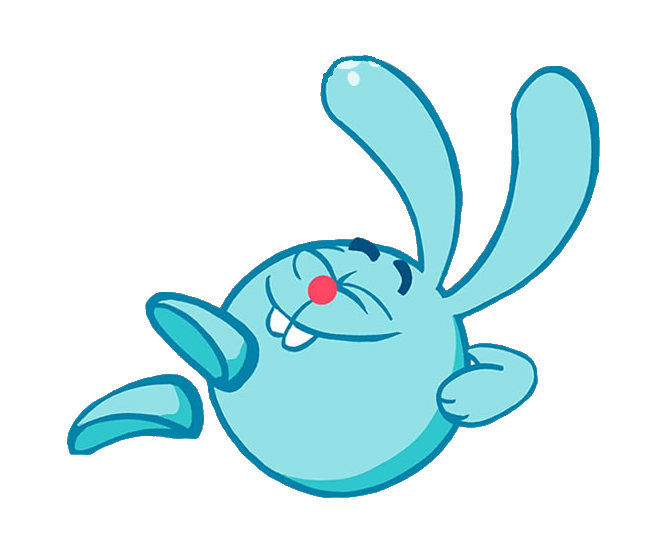 А потом мы приседали,Меньше мышки в норке стали.Ну-ка, спрячемся от кошки:Носик прижимаем к ножке.
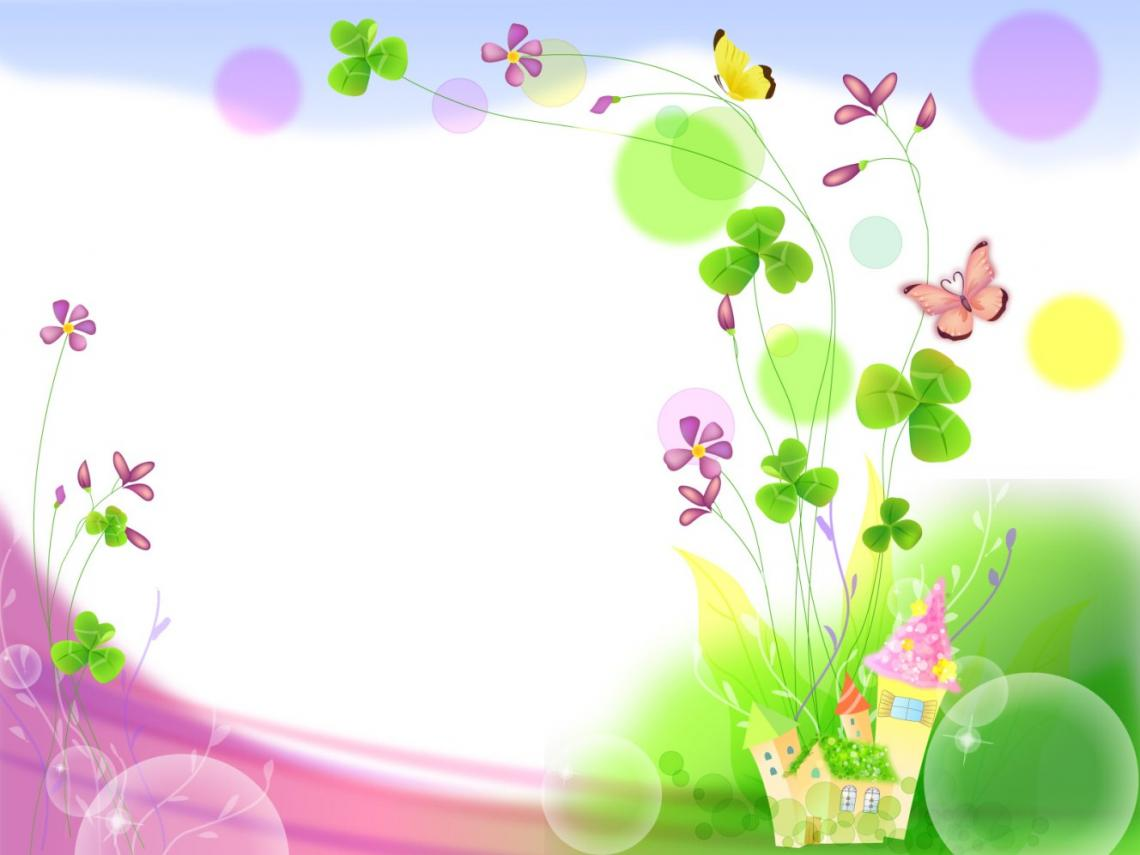 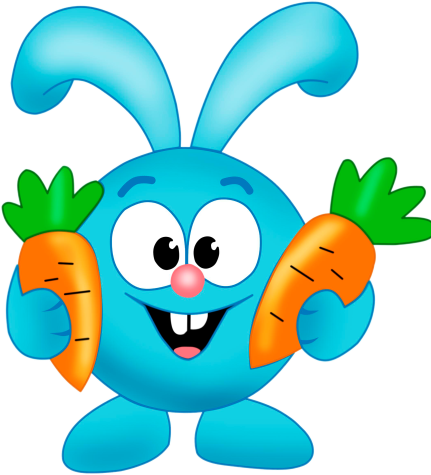 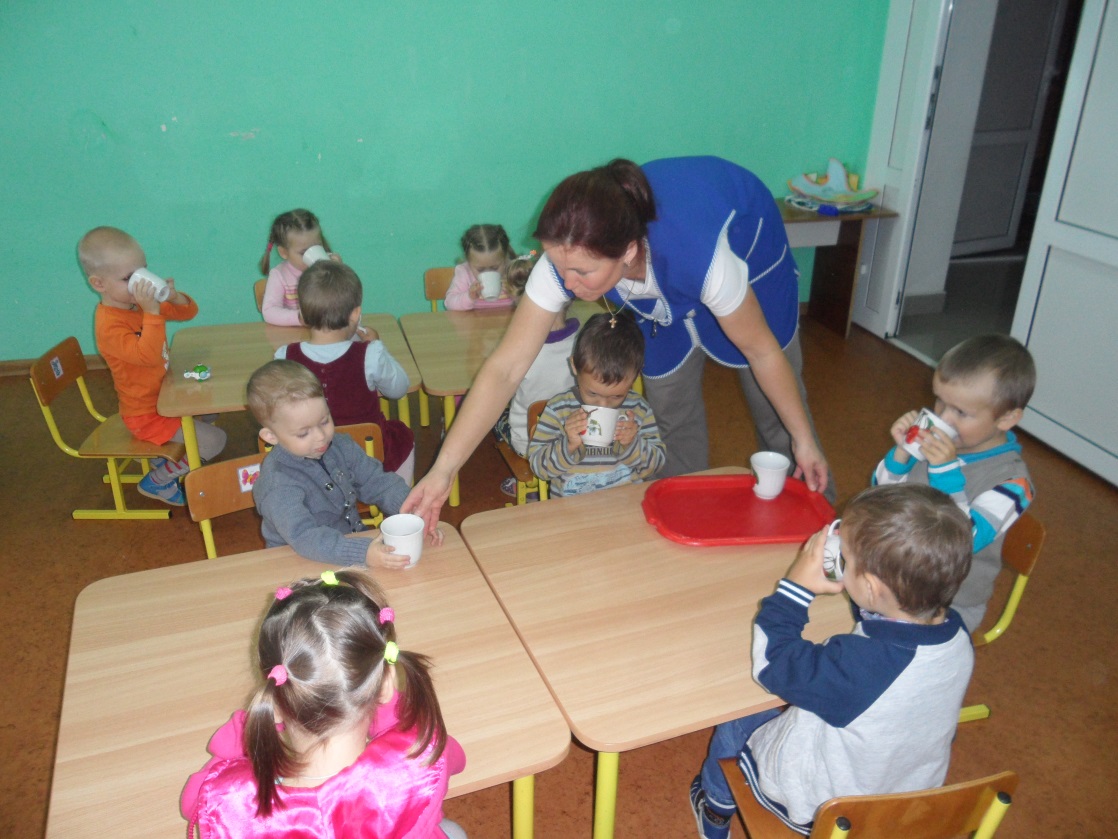 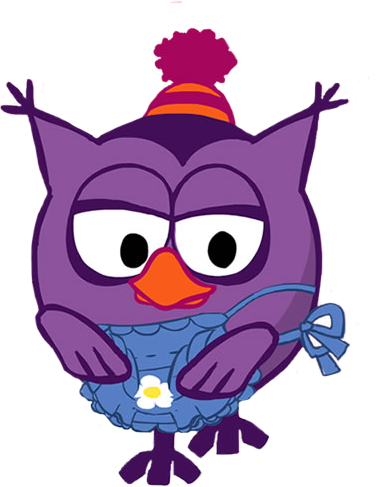 Каша вкусная дымится –Всем за стол пора садиться.Ложки дружно зазвенели –Вмиг ребята завтрак съели.
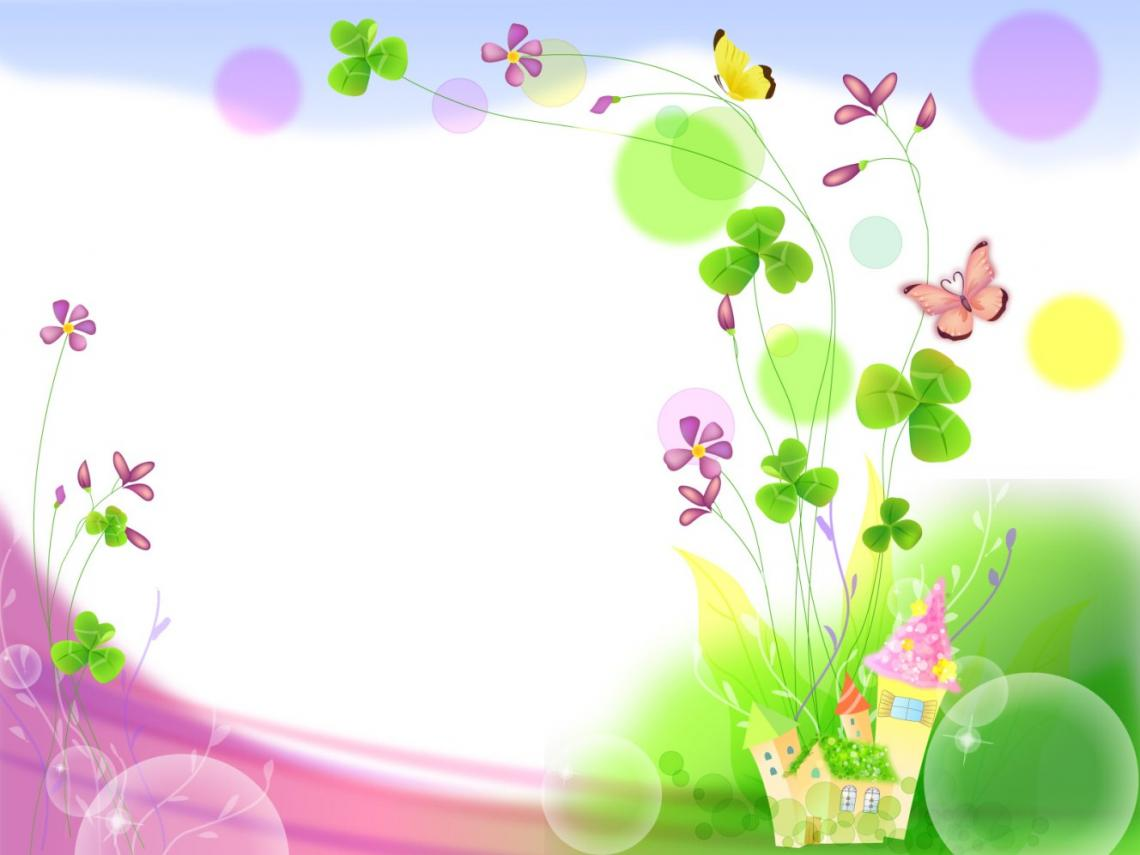 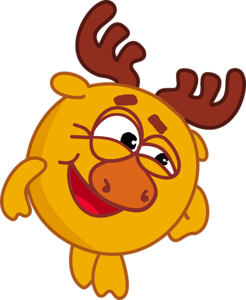 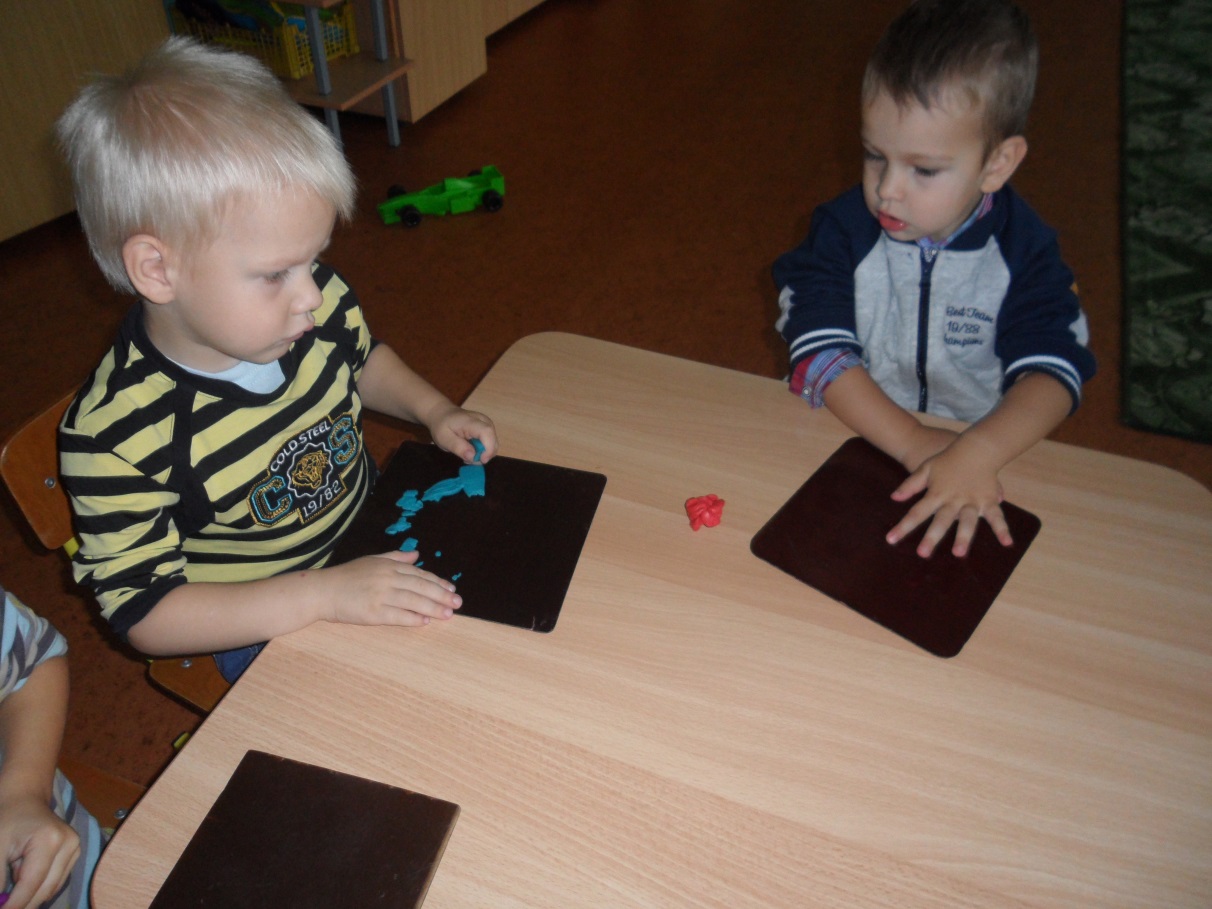 Теперь у нас – занятия.Внимательнее каждый будь!Всё выполни старательно,Убрать свой стол не позабудь!
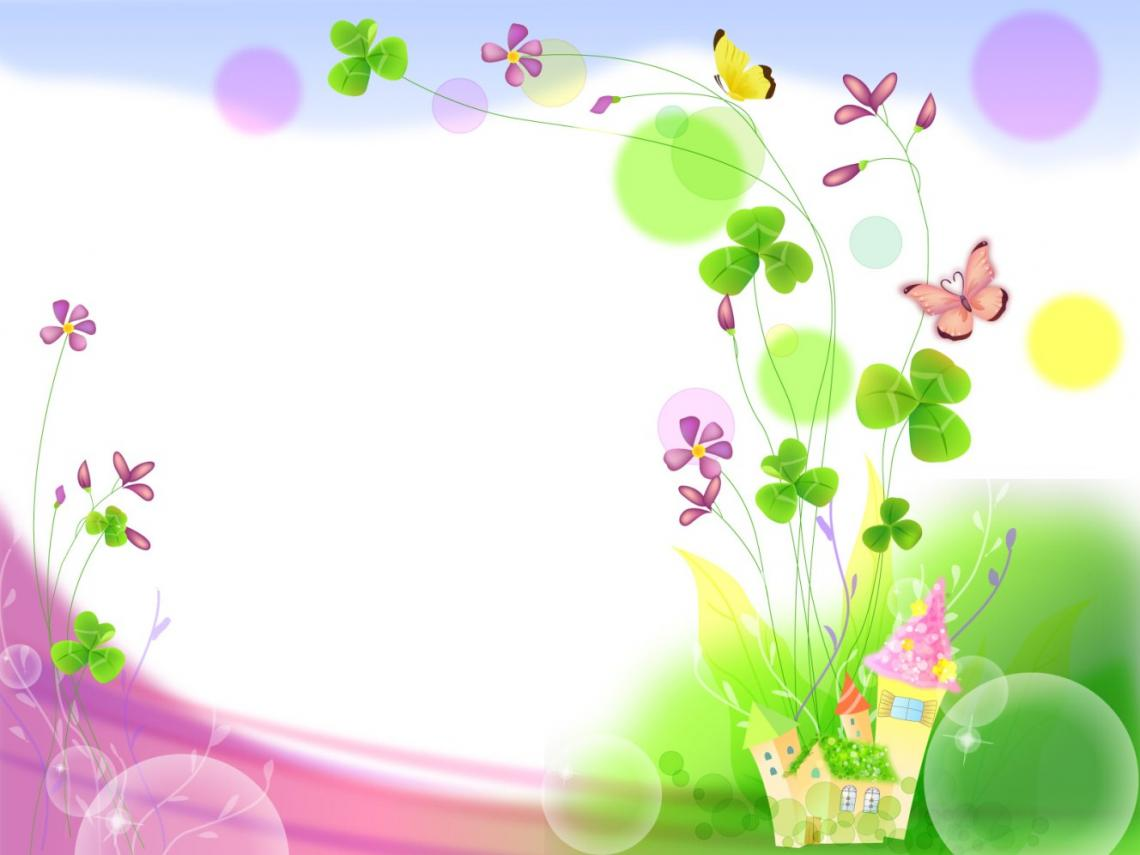 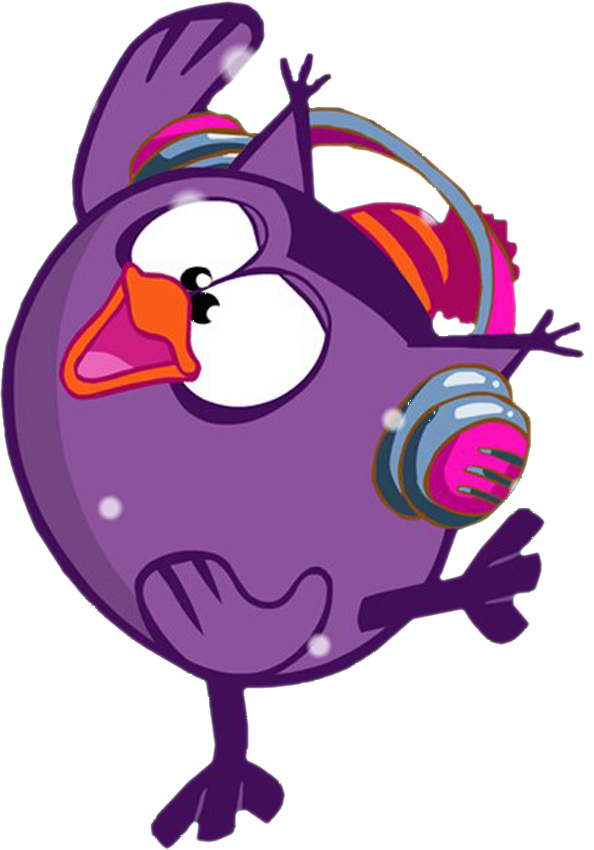 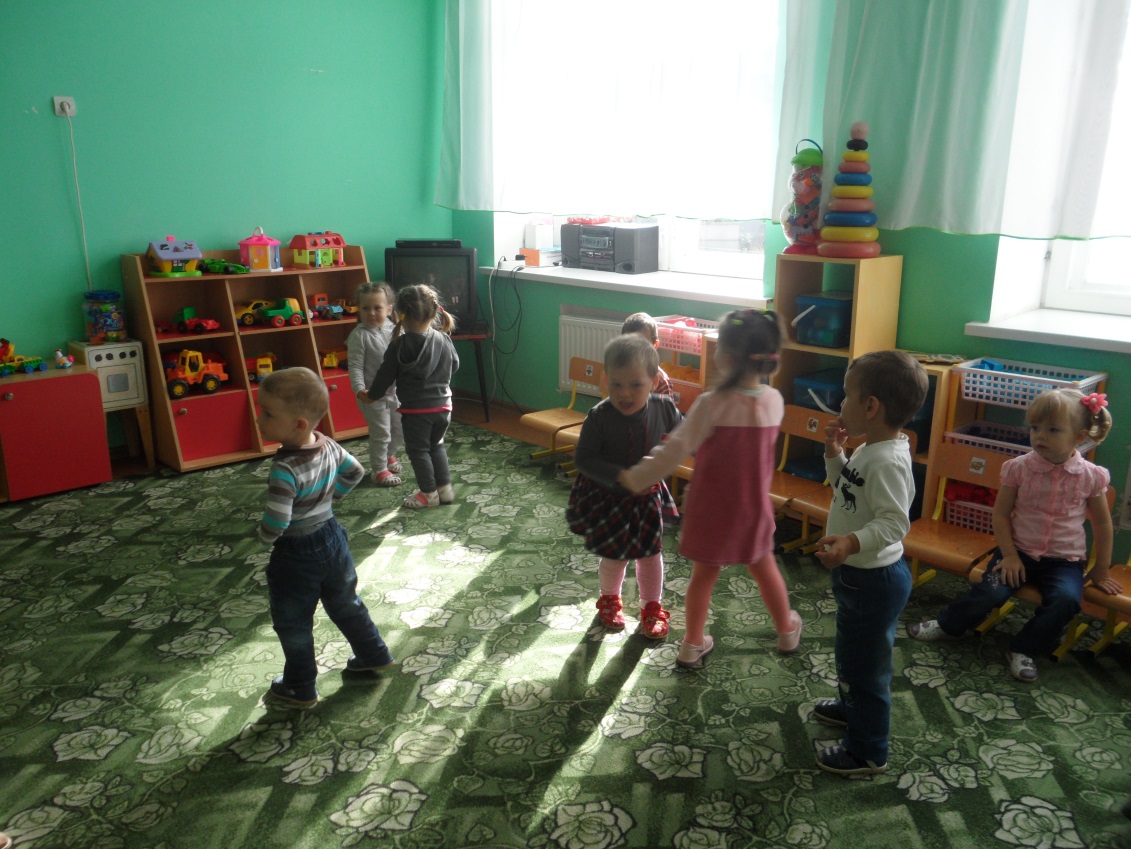 Музыкальные занятия любят малыши.Здесь танцуют, развлекаются и играют от души.
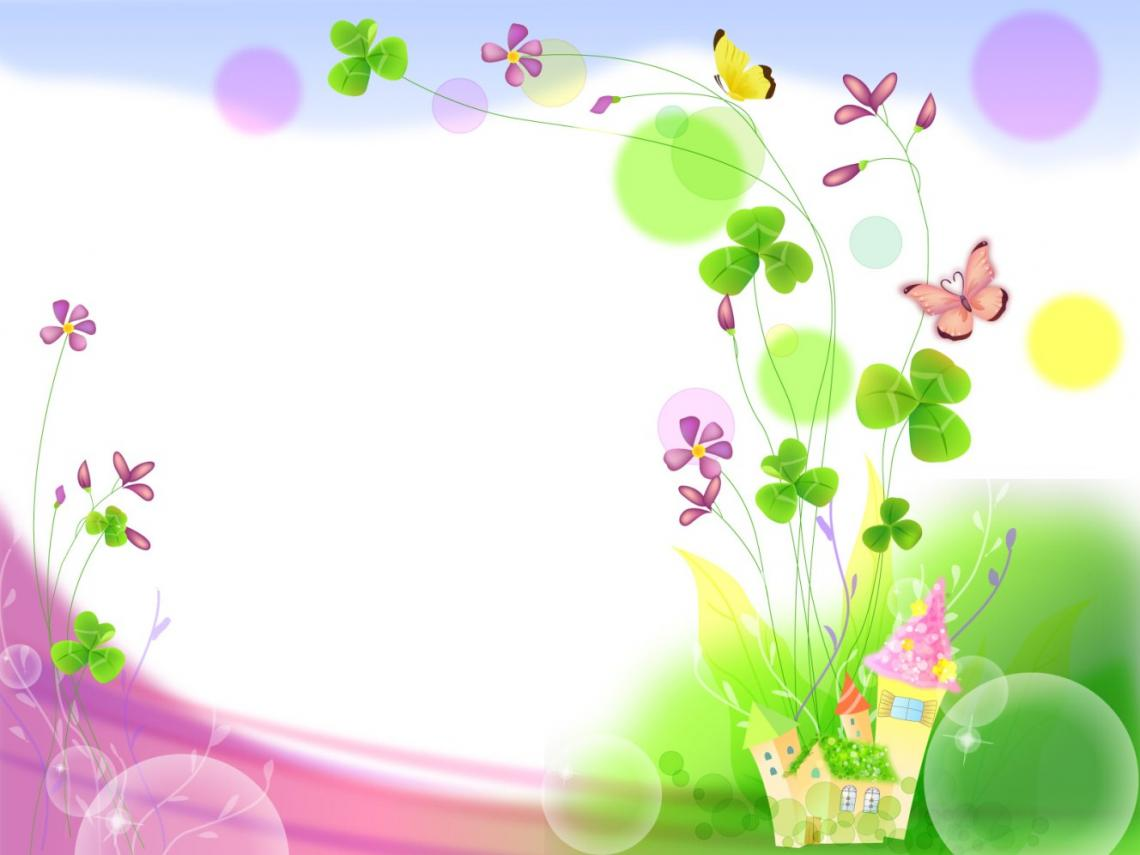 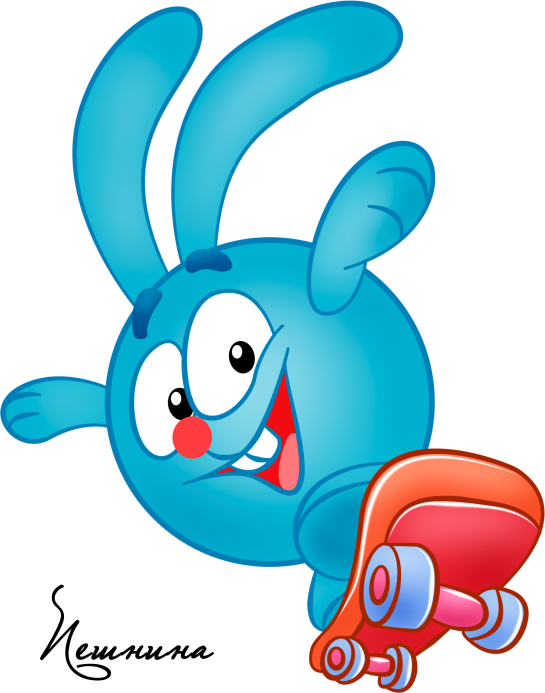 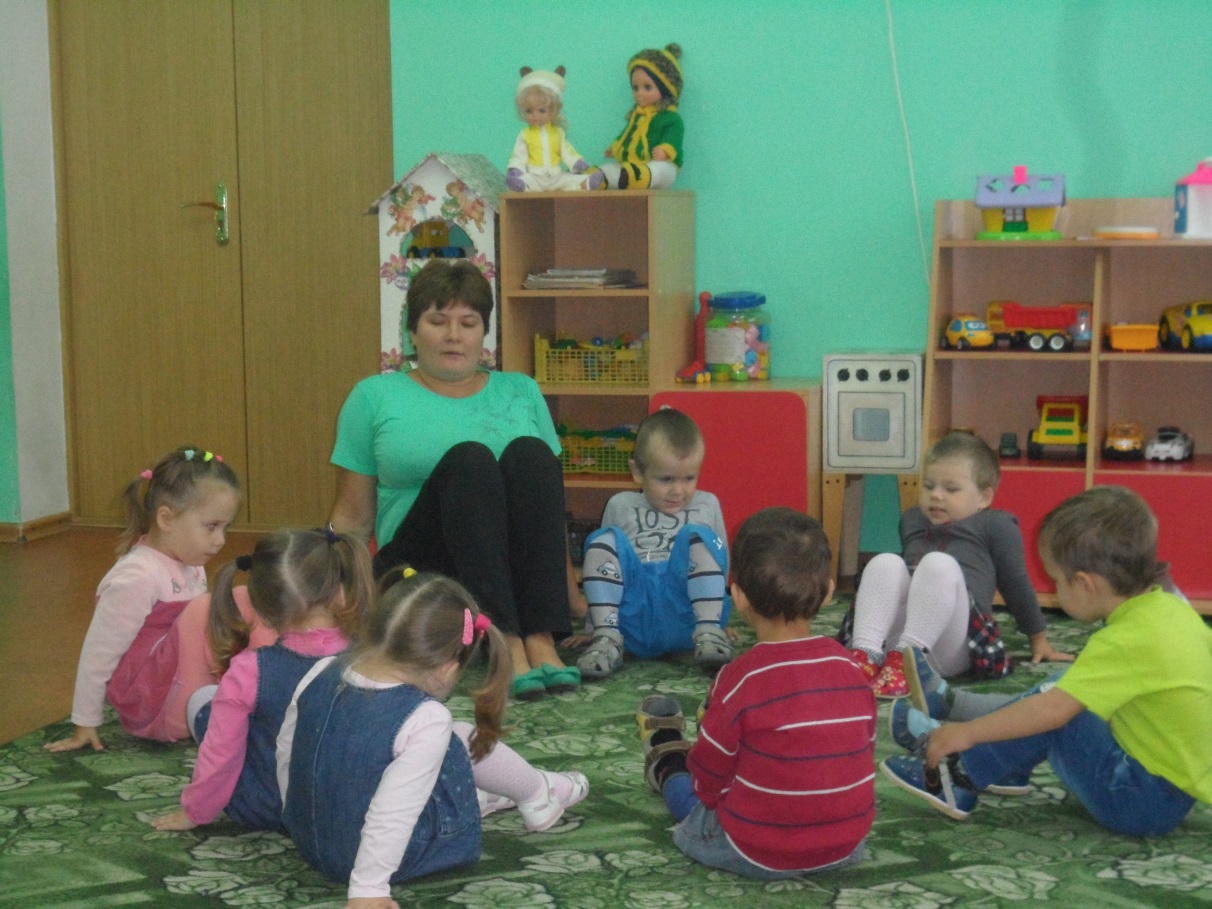 Чтоб успешно развиваться,Нужно спортом заниматься.
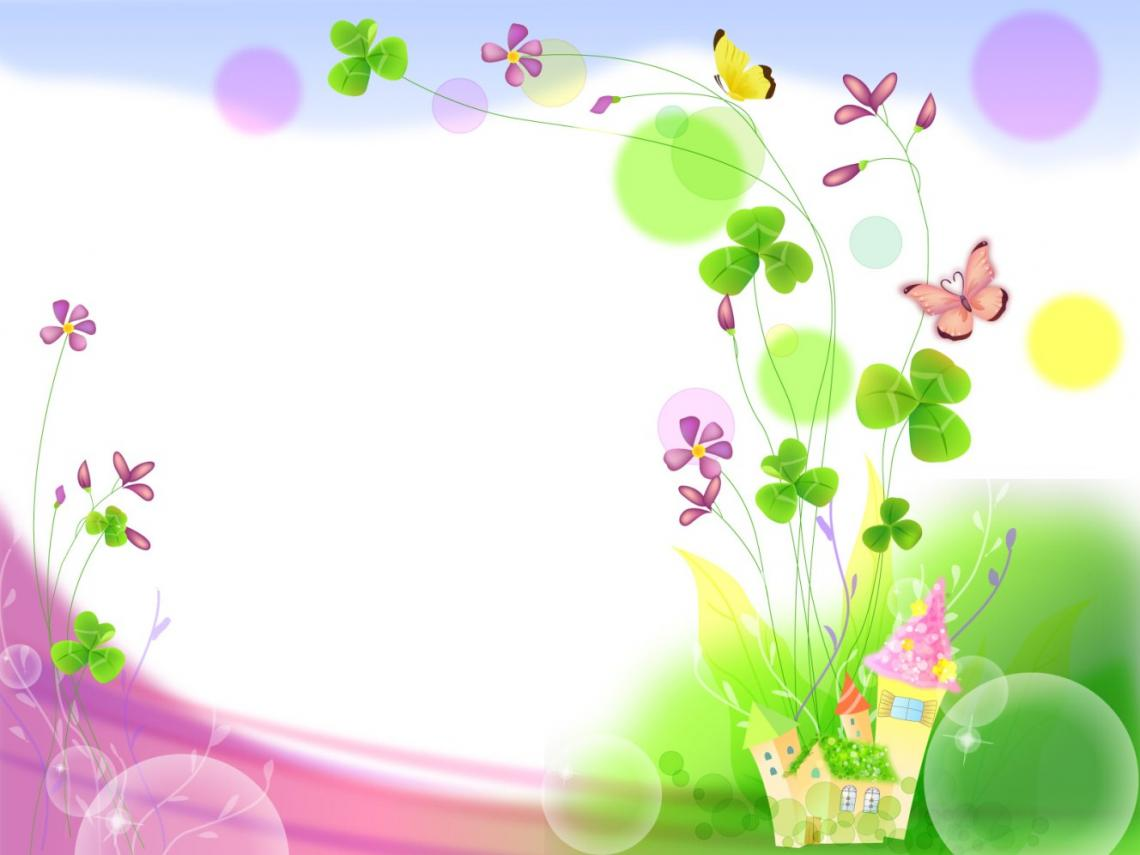 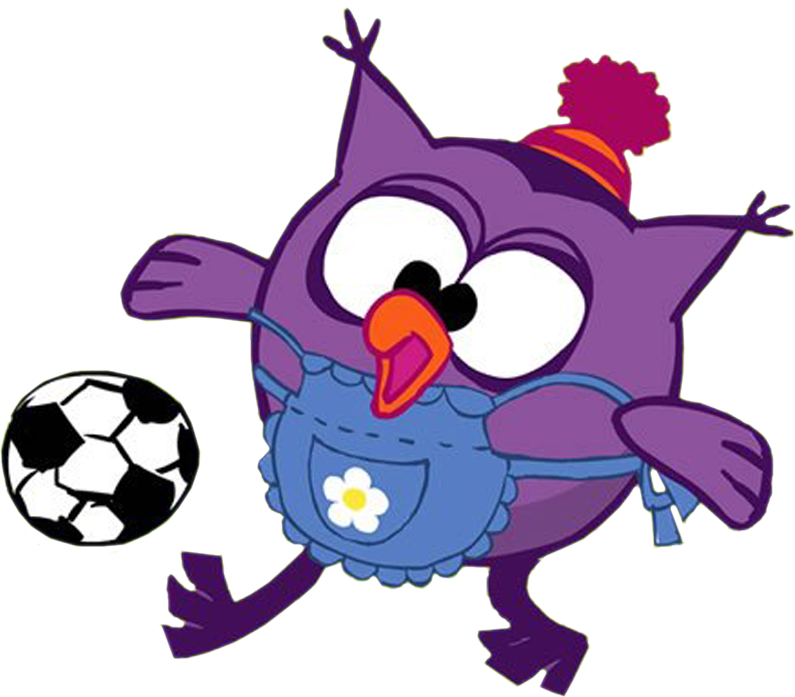 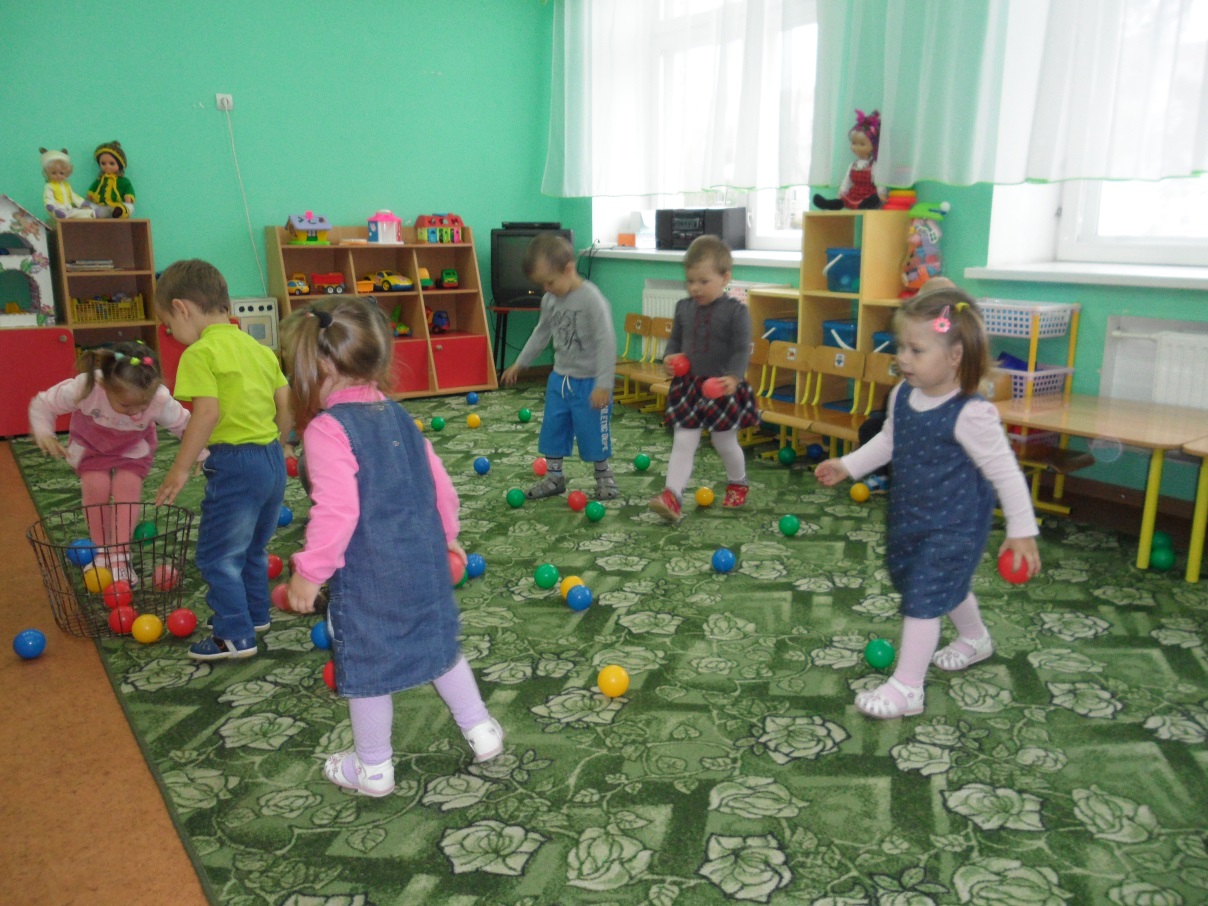 От занятий физкультуройБудет стройная фигура.
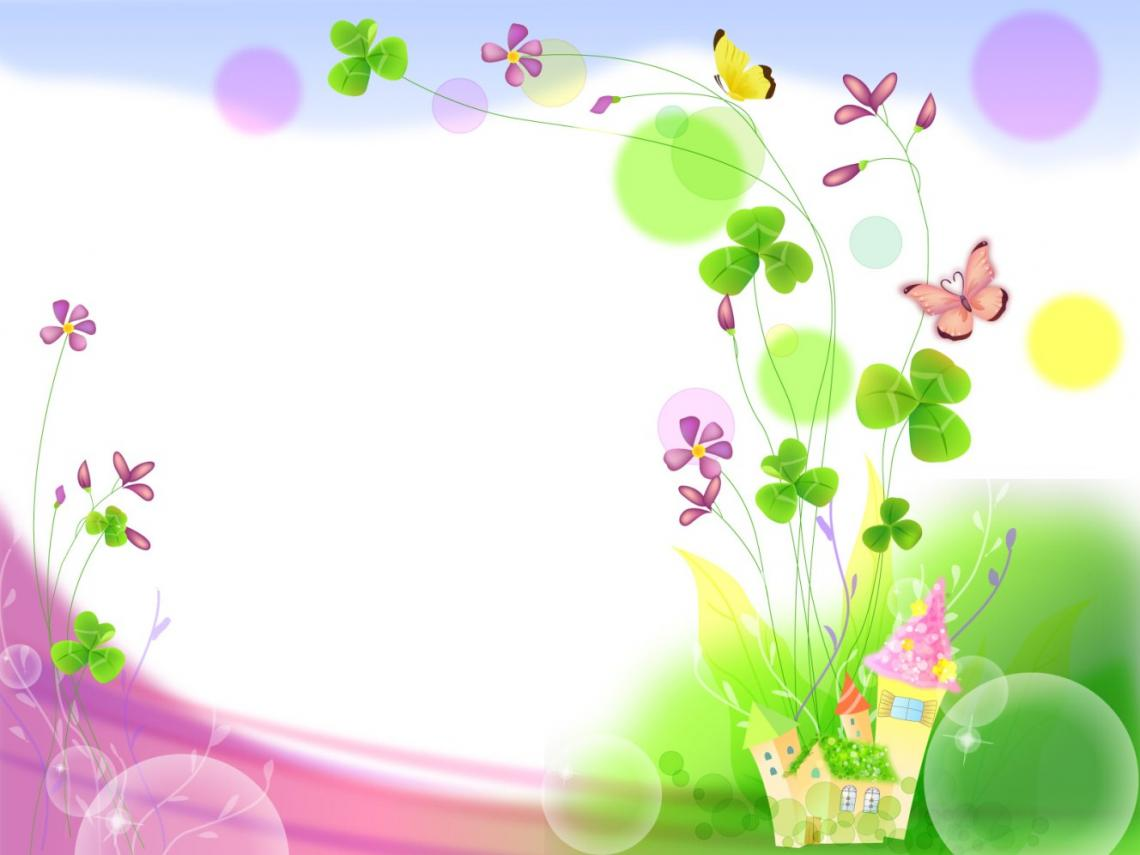 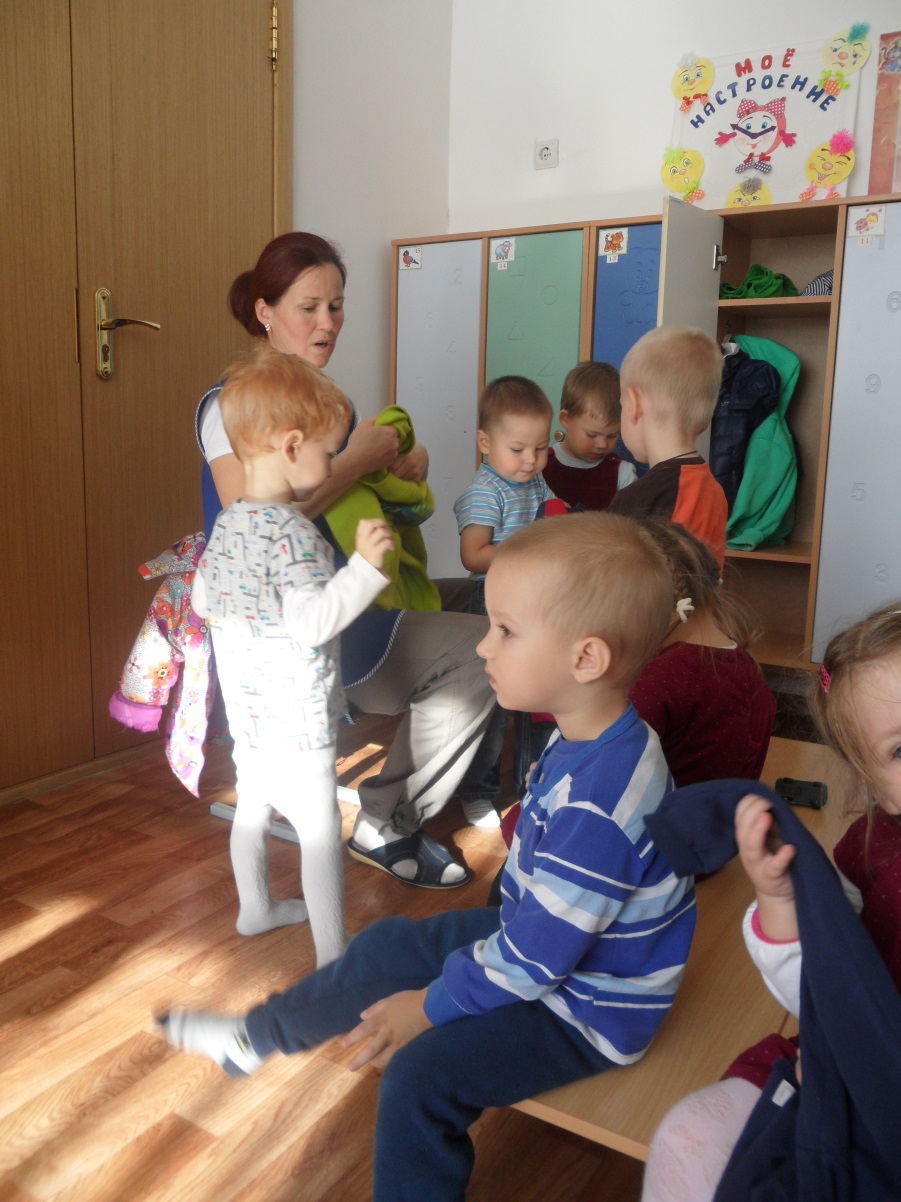 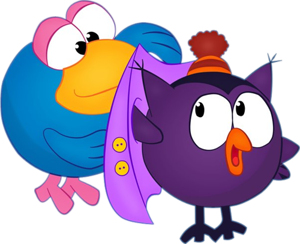 Группа вышла одеваться,На прогулку собираться,
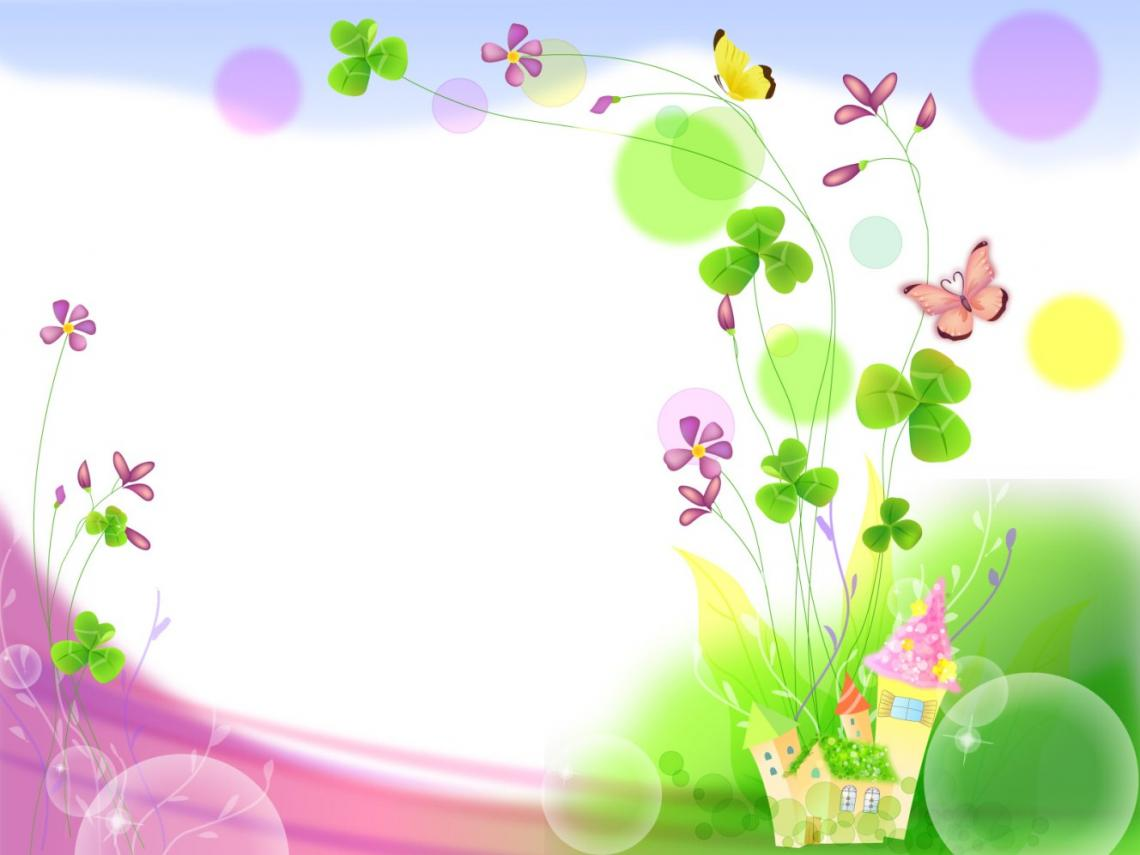 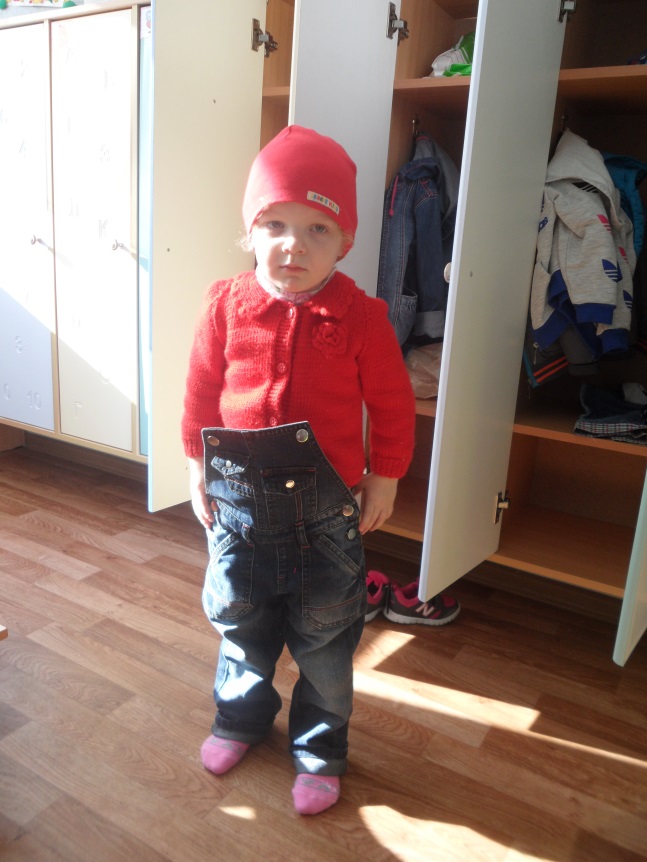 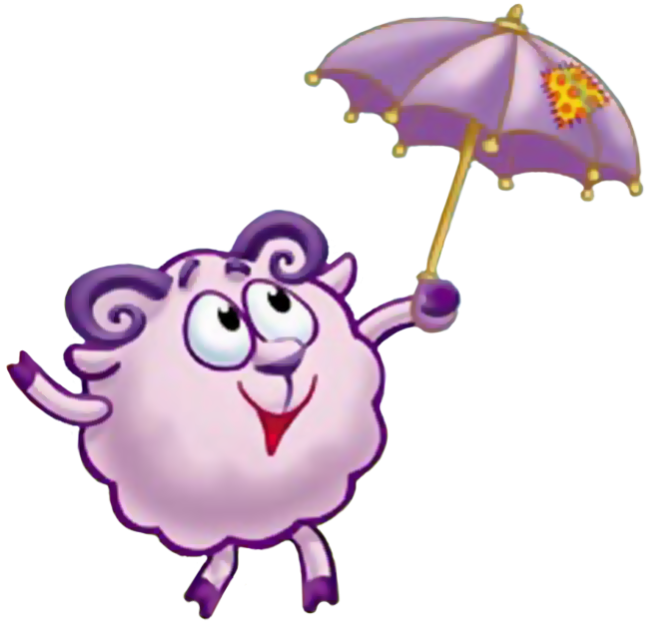 Я кряхтел, сопел, старался,Чтоб успеть быстрее всех,
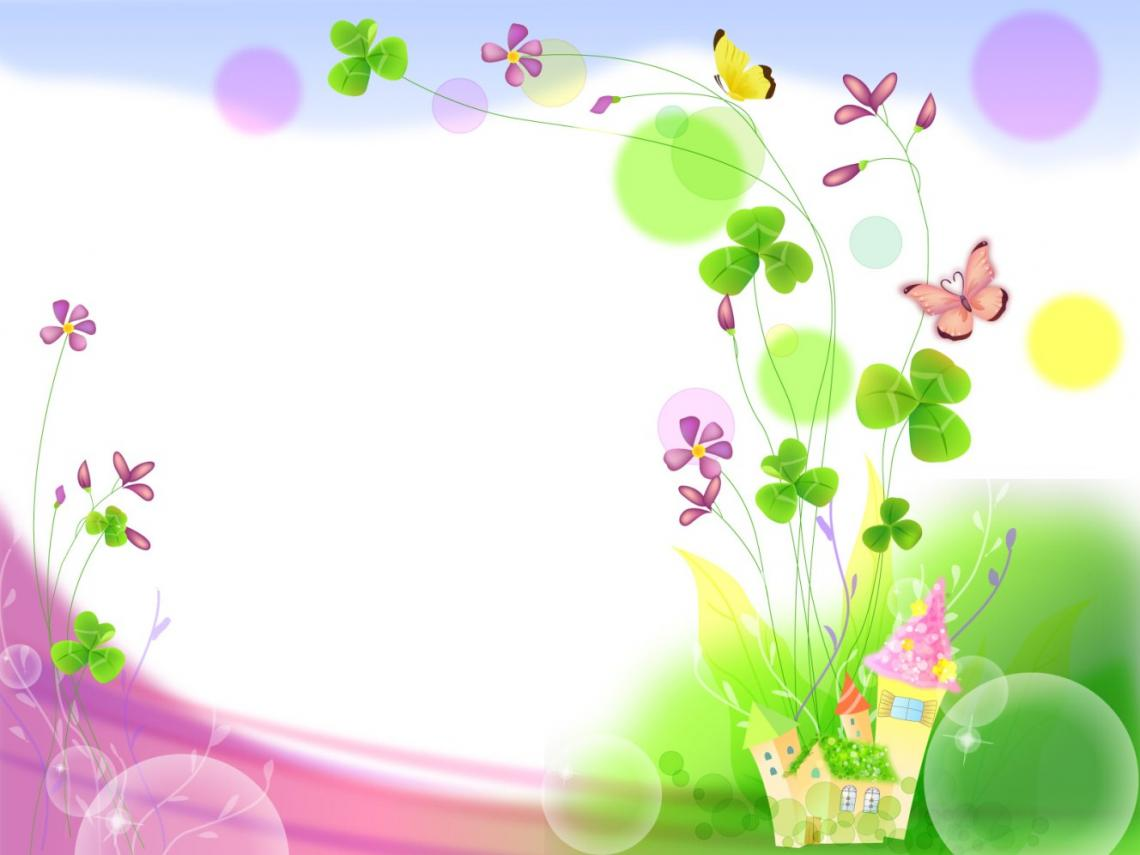 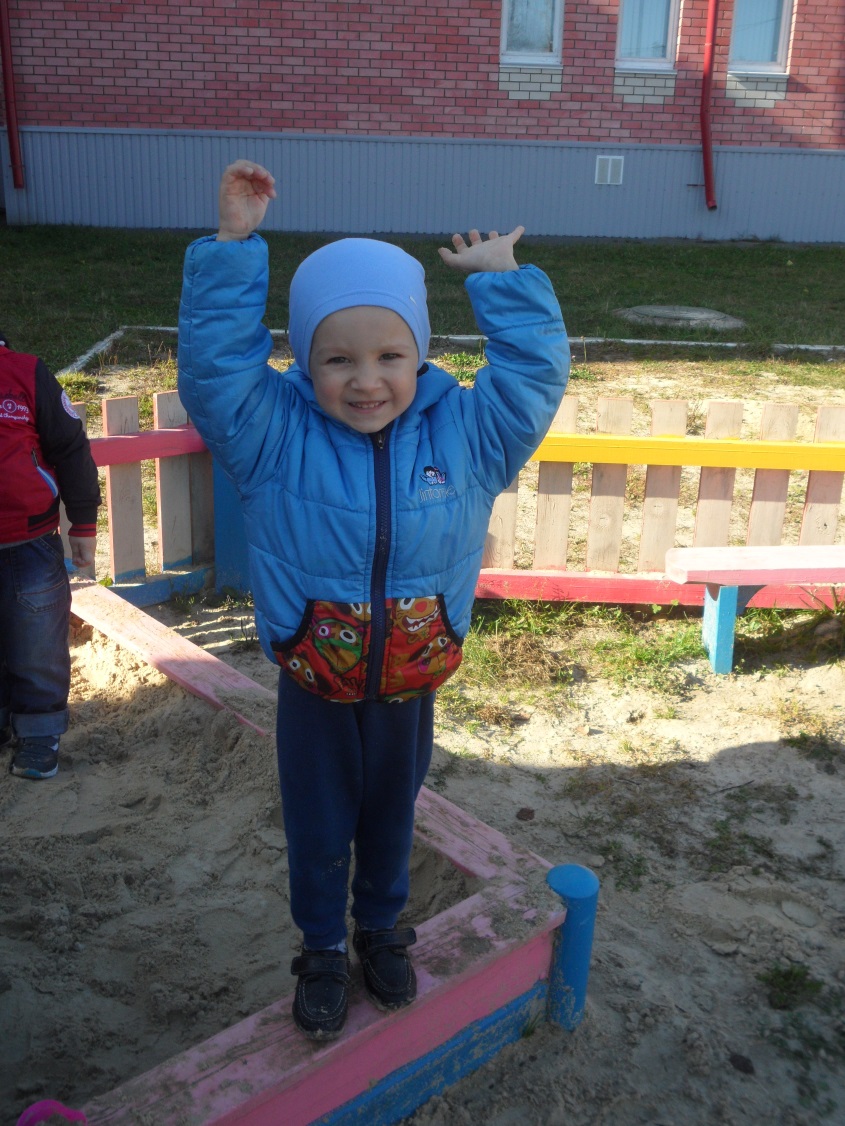 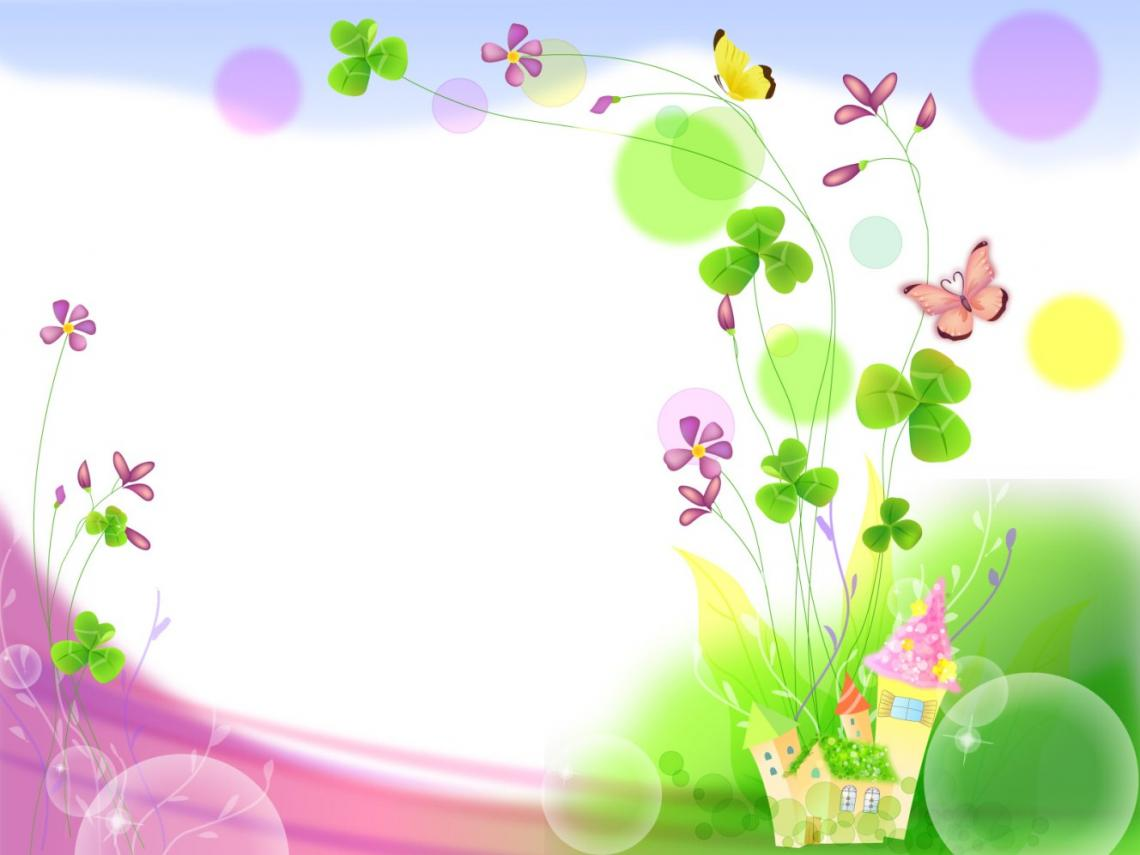 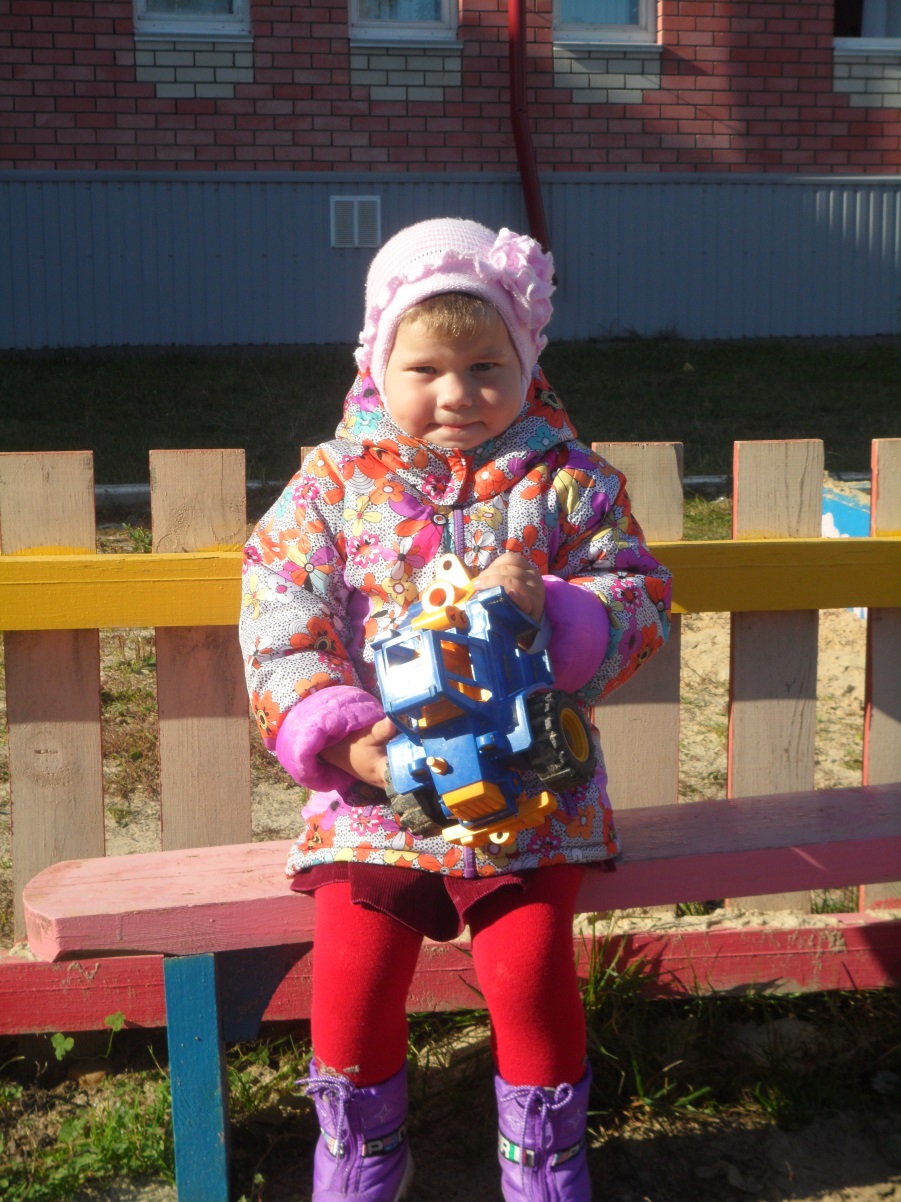 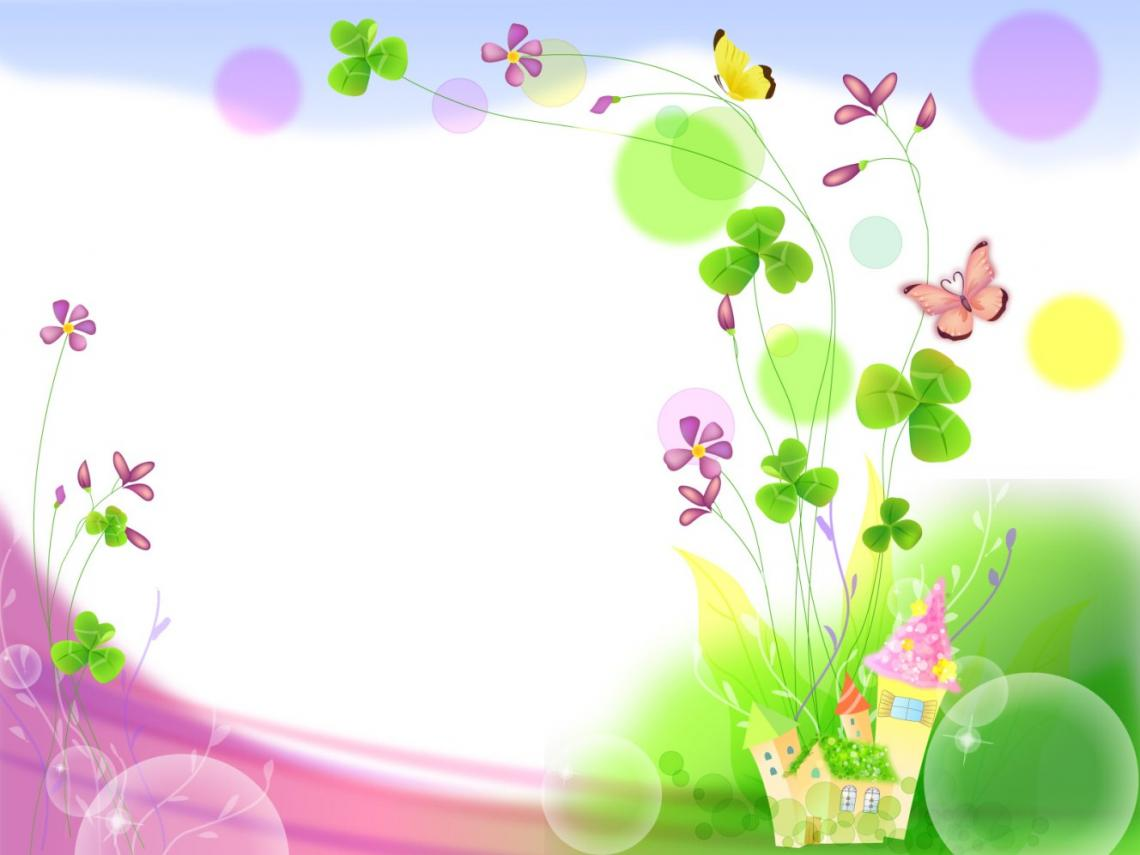 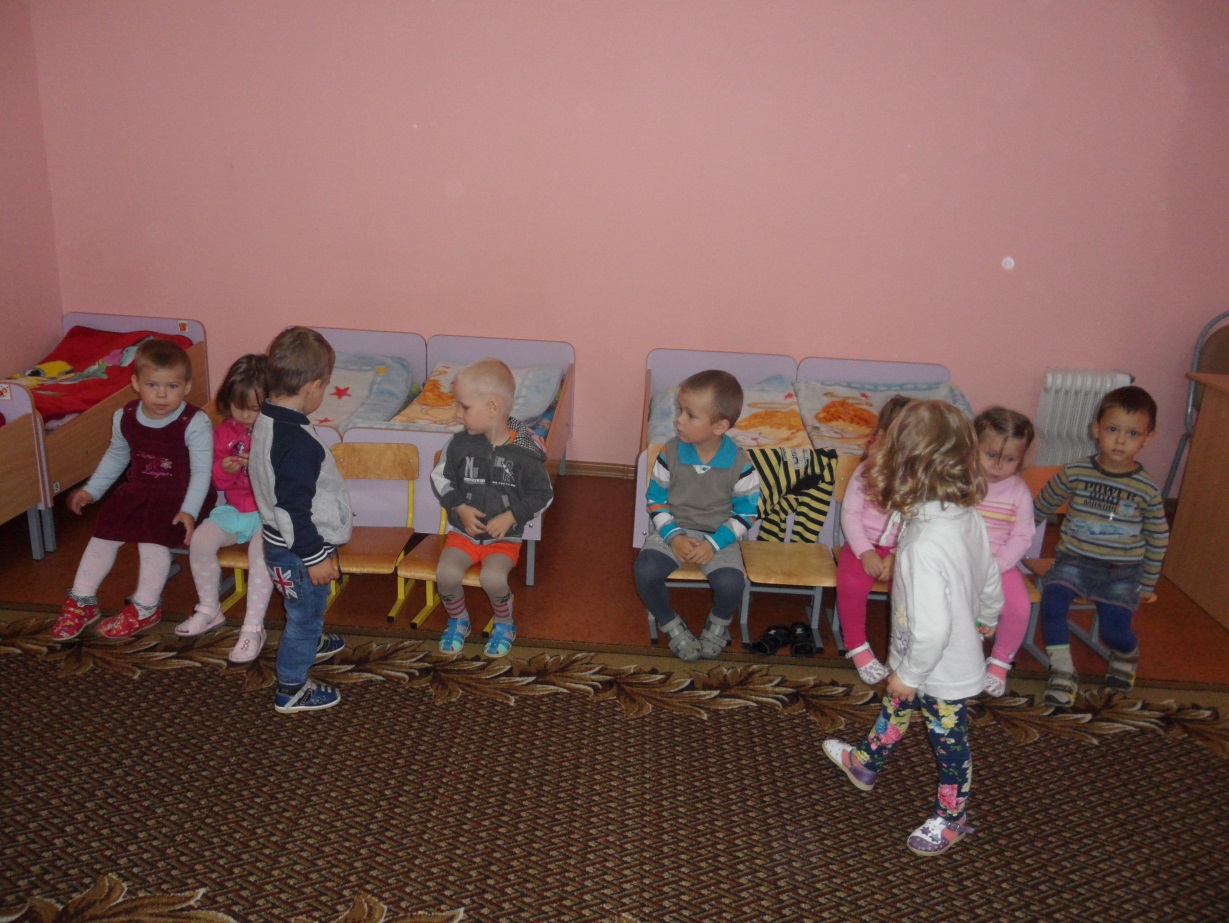 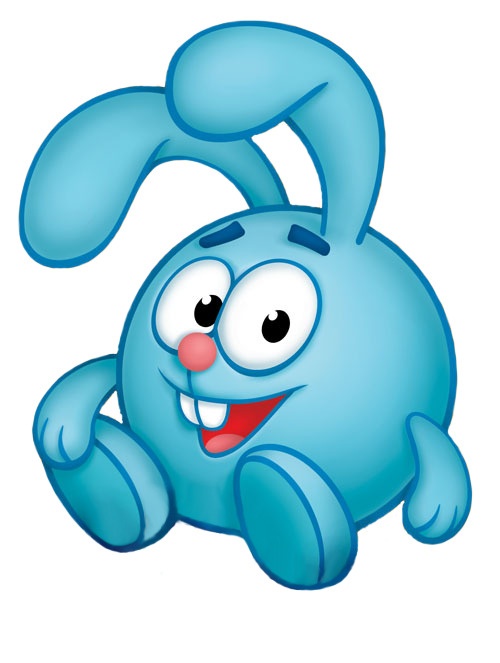 Если целый день играть,Можем даже мы устать.
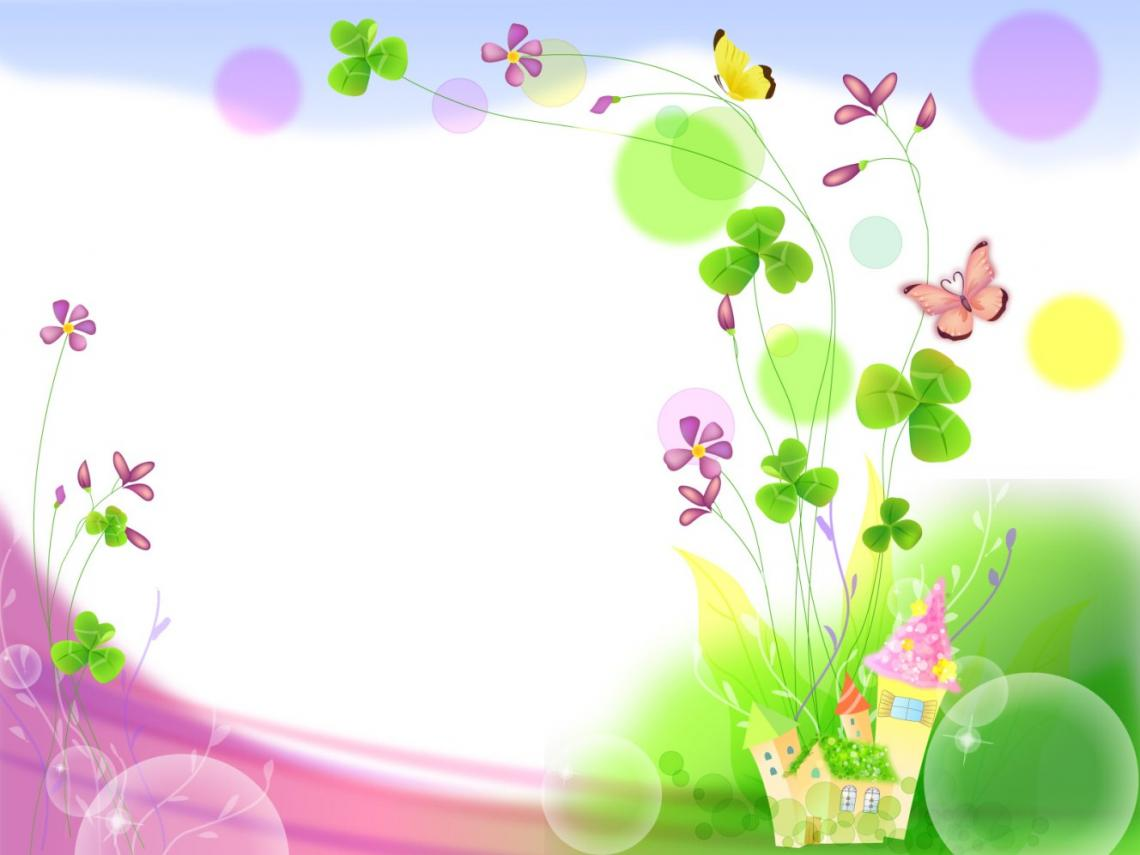 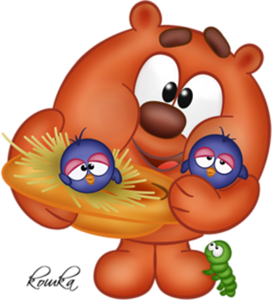 И тогда, спасая насК нам приходит«Тихий час».
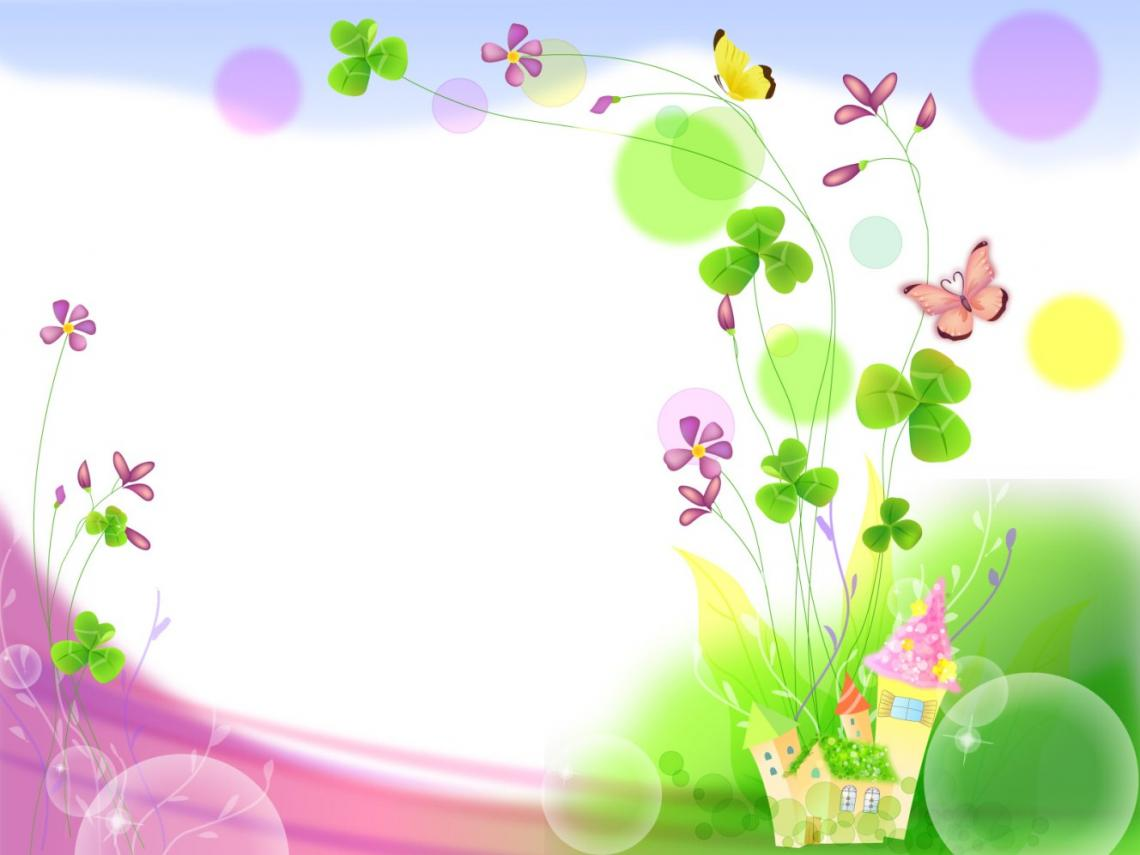 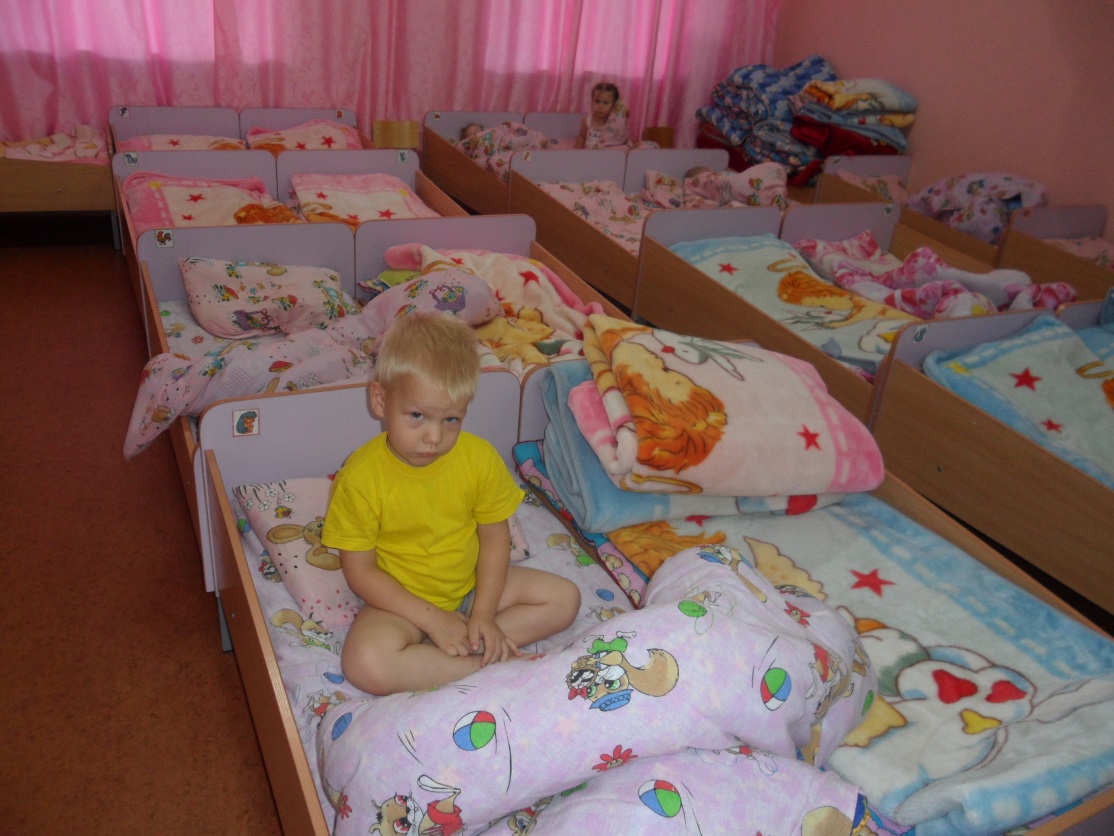 Ставни открываютсяДети просыпаются …Расскажите, дети, мне,Что вы видели во сне?
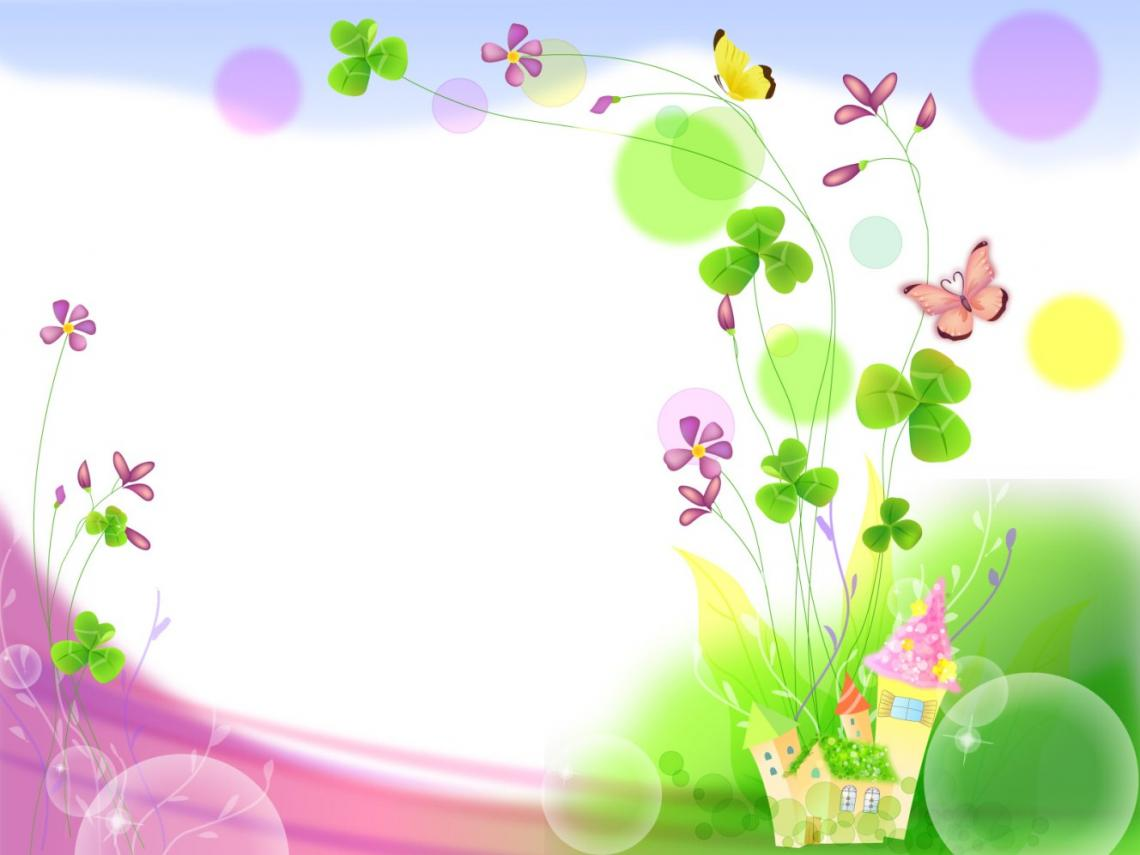 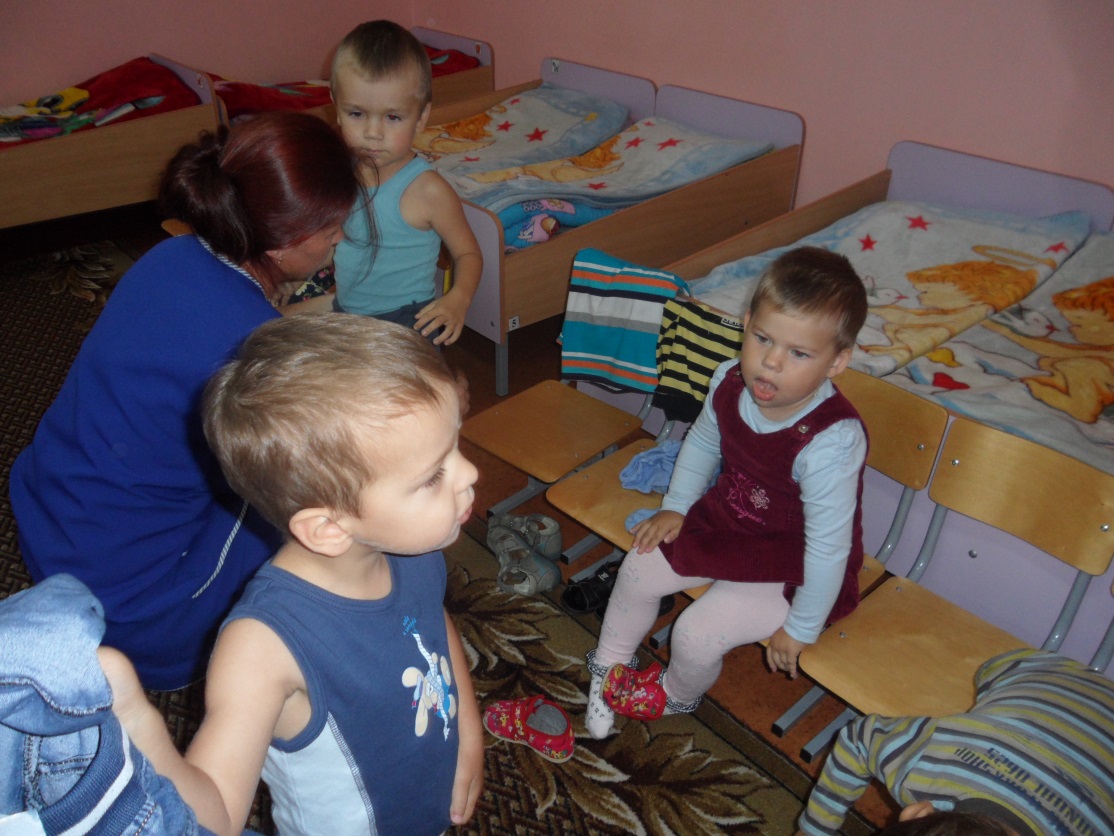 Сами одеваемся
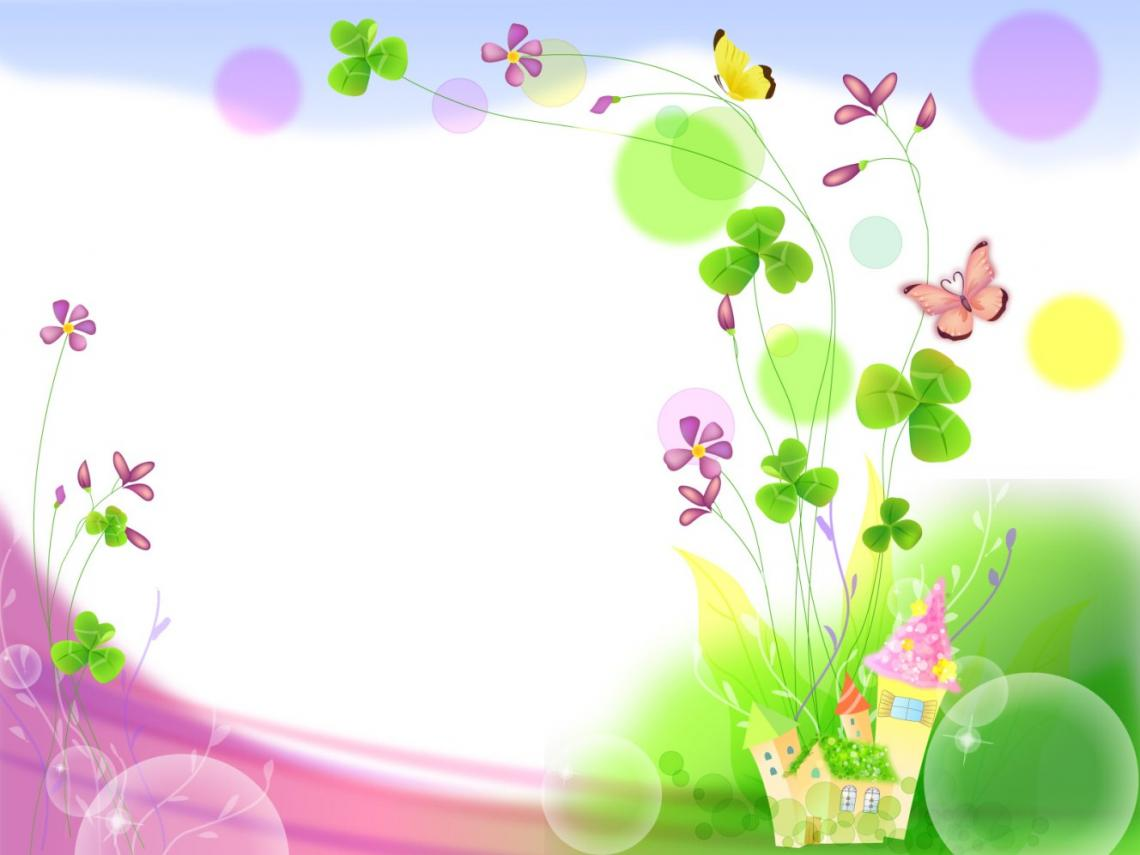 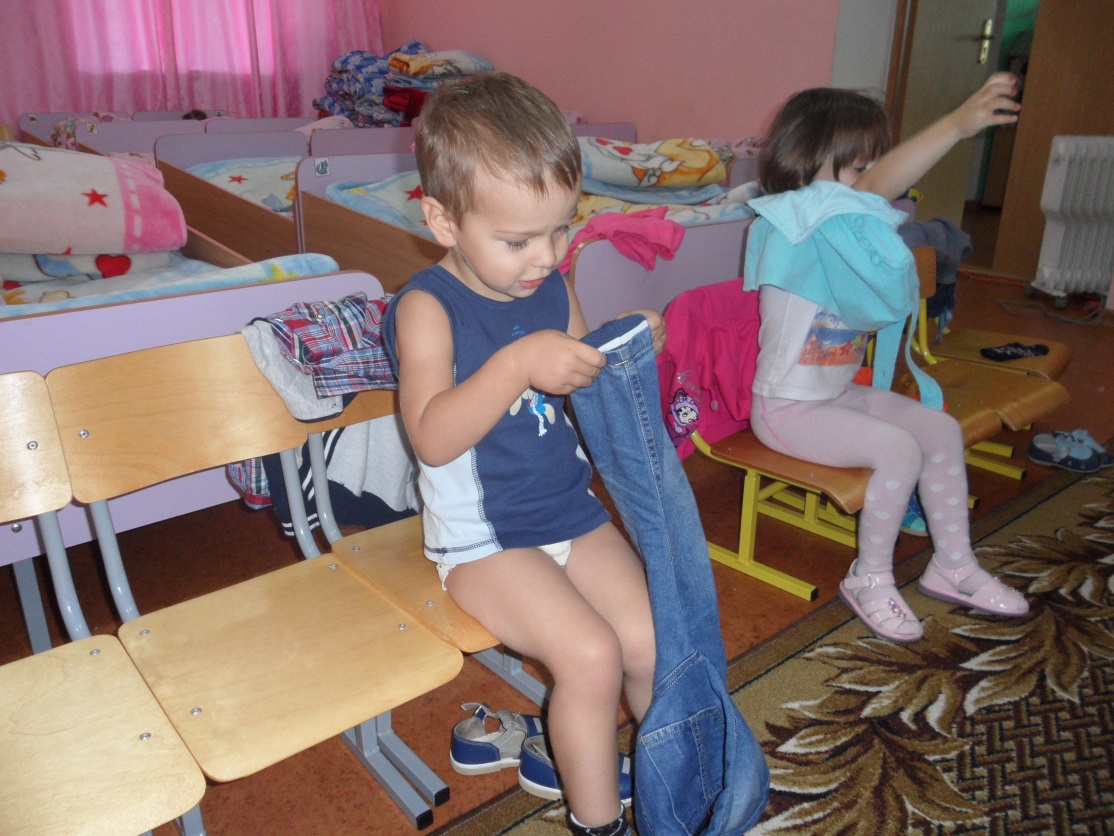 Пусть не так , но мы стараемся!
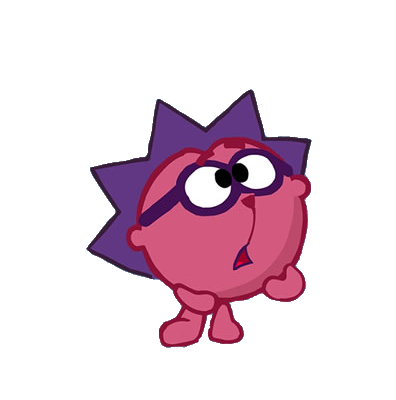 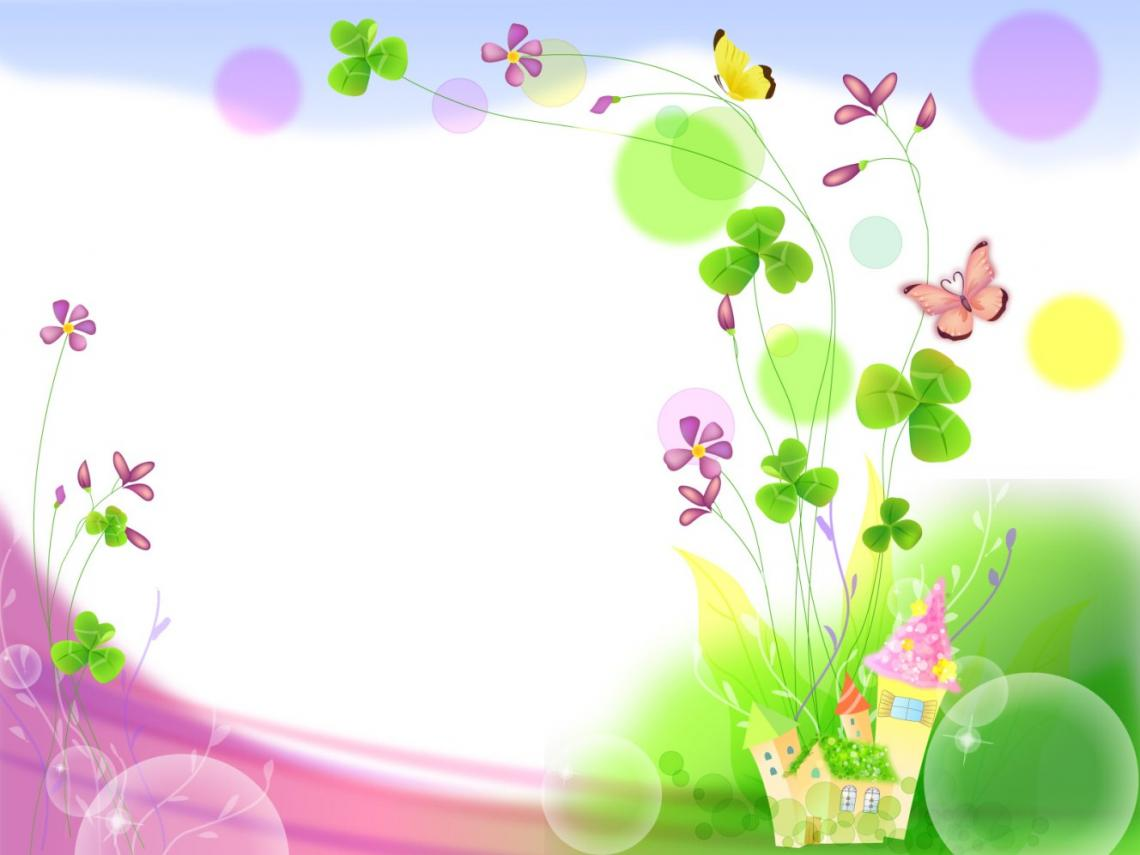 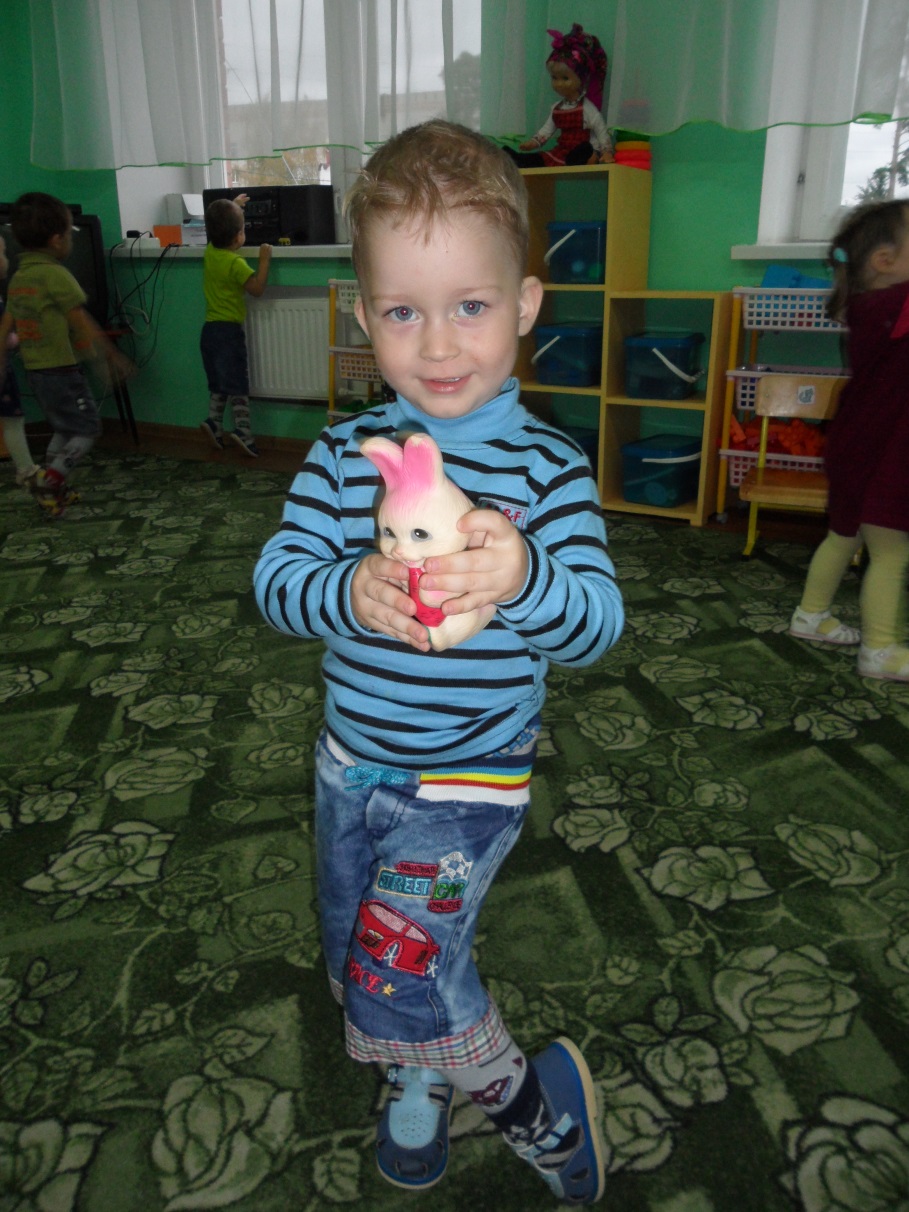 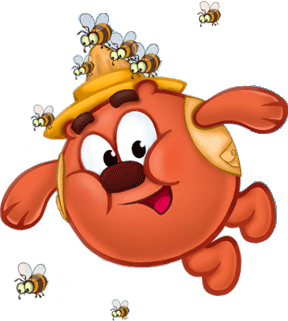 Дружно в группе мы живем! И танцуем и поем….
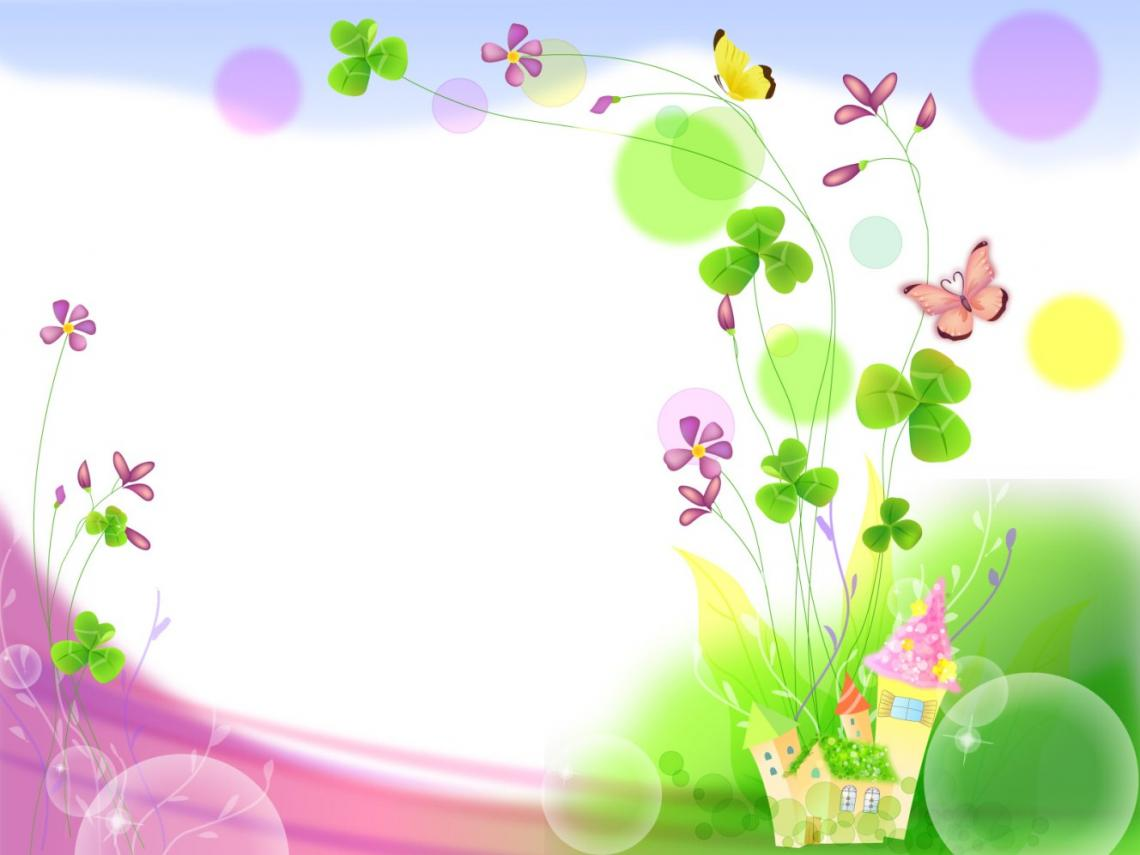 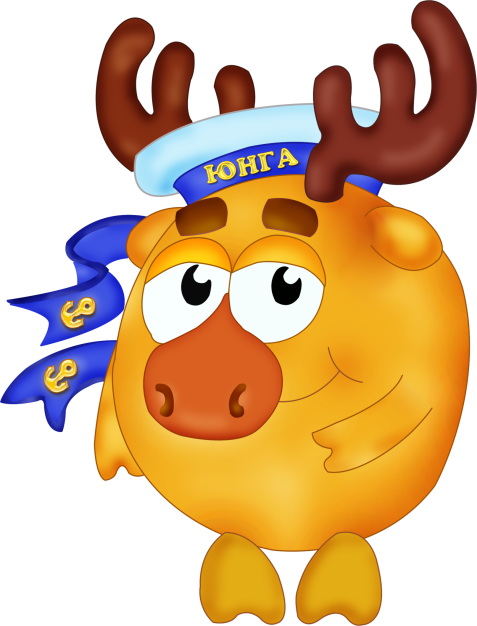 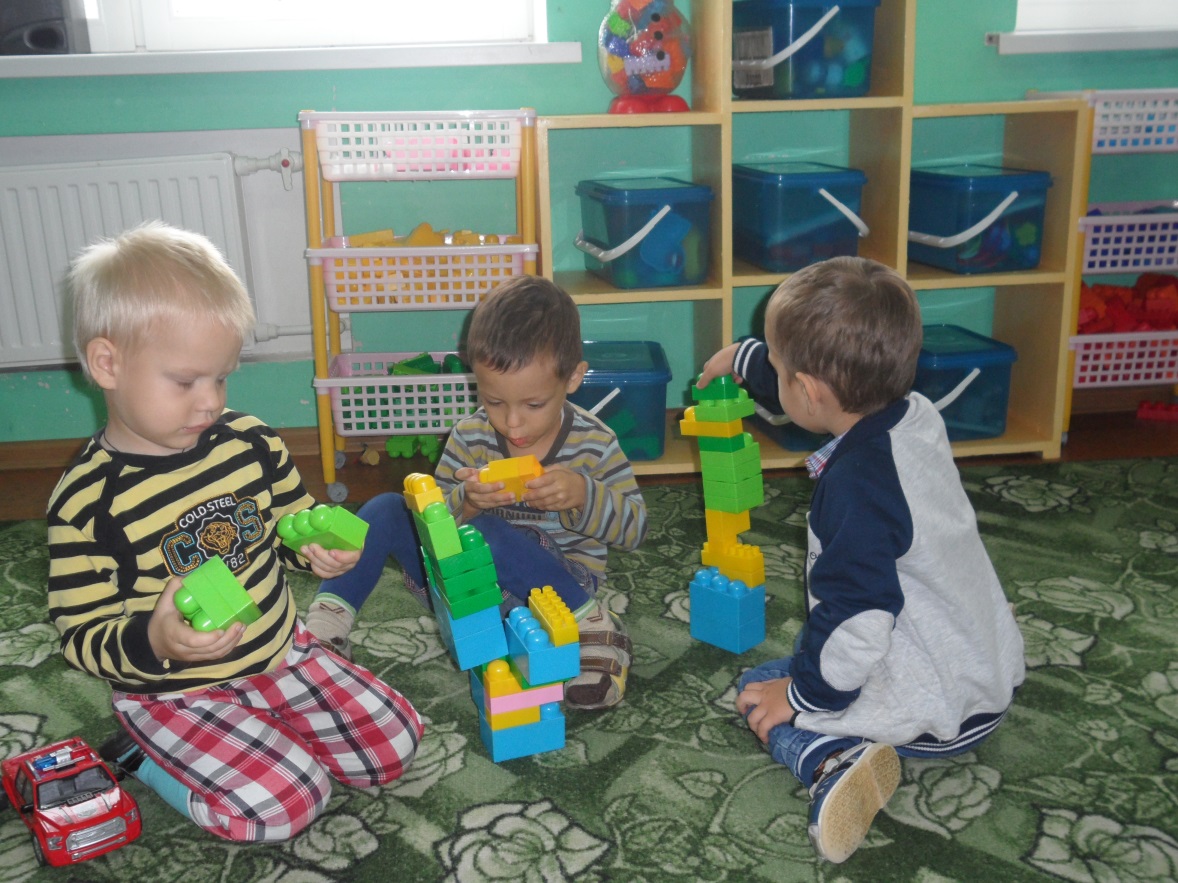 кушать варим… строим дом…
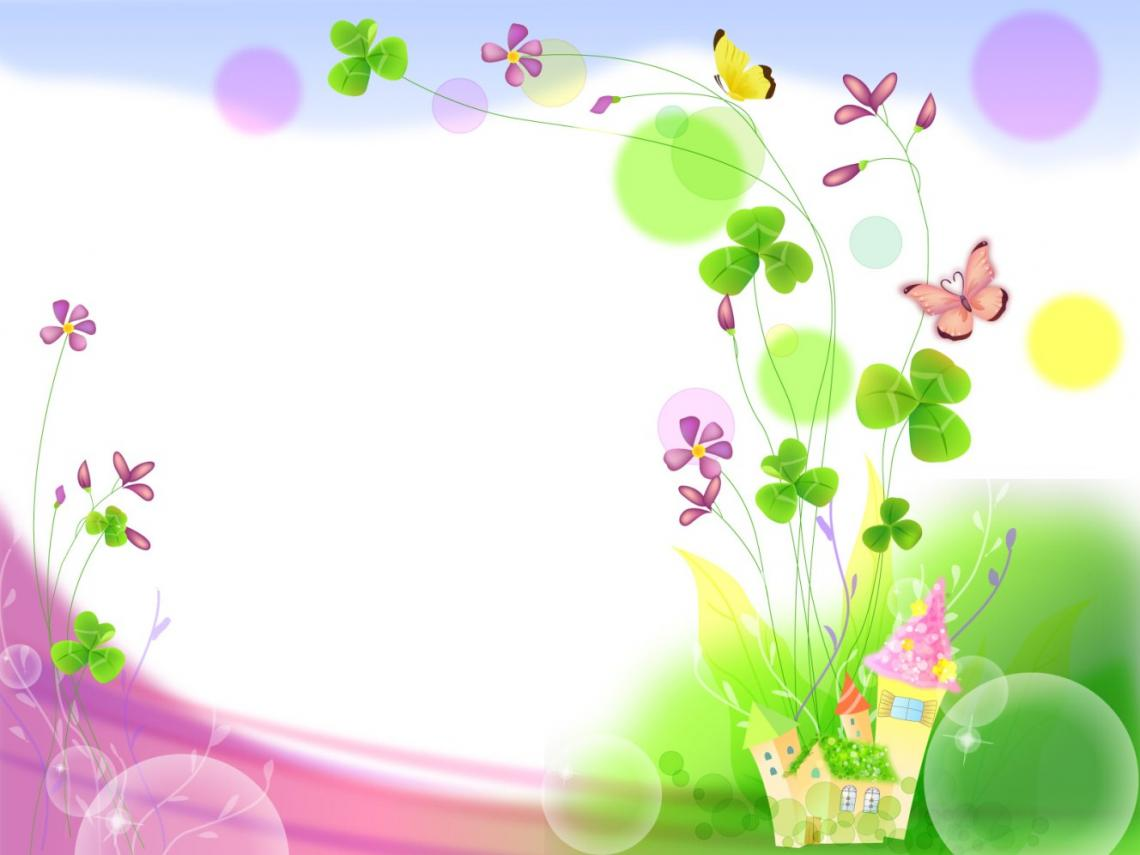 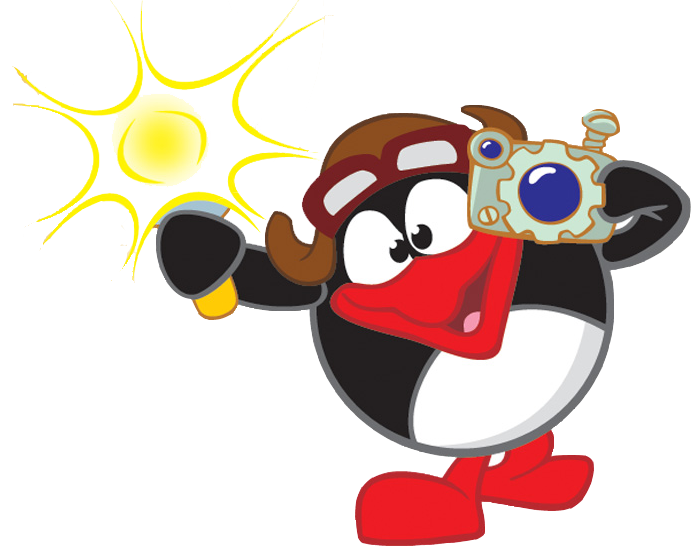 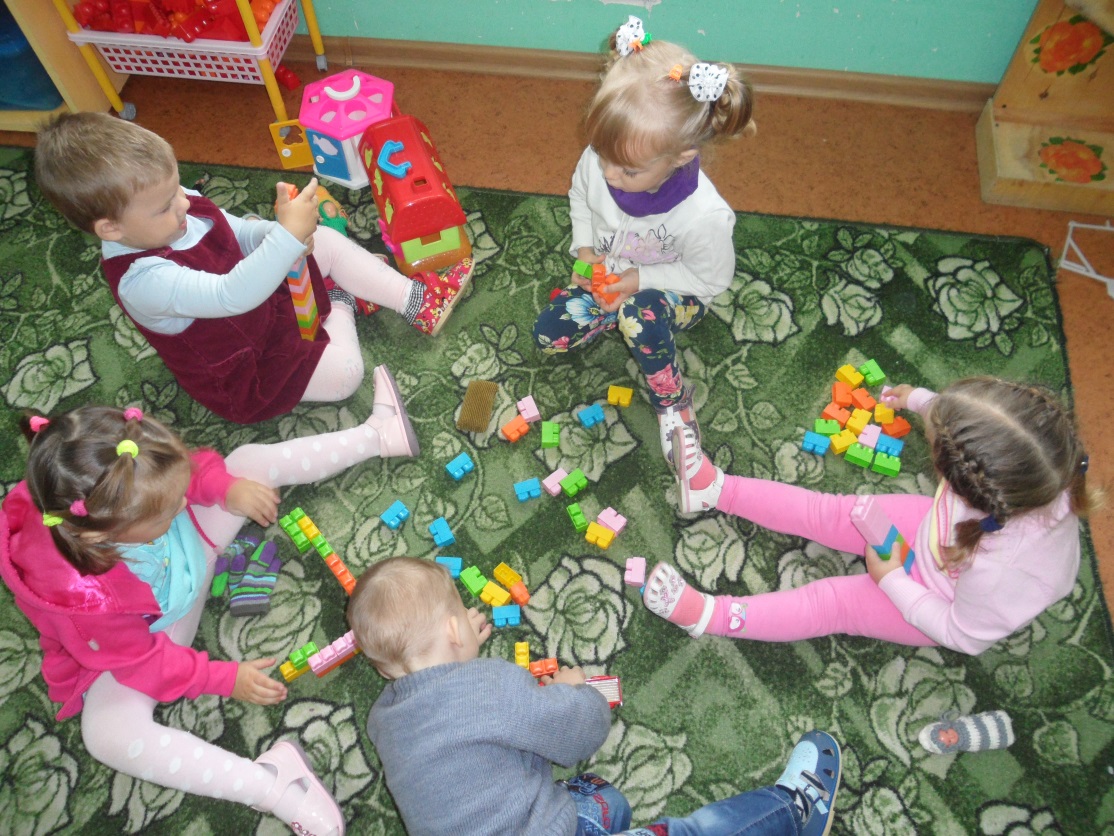 вышиваем…                                    	 	мастерим….
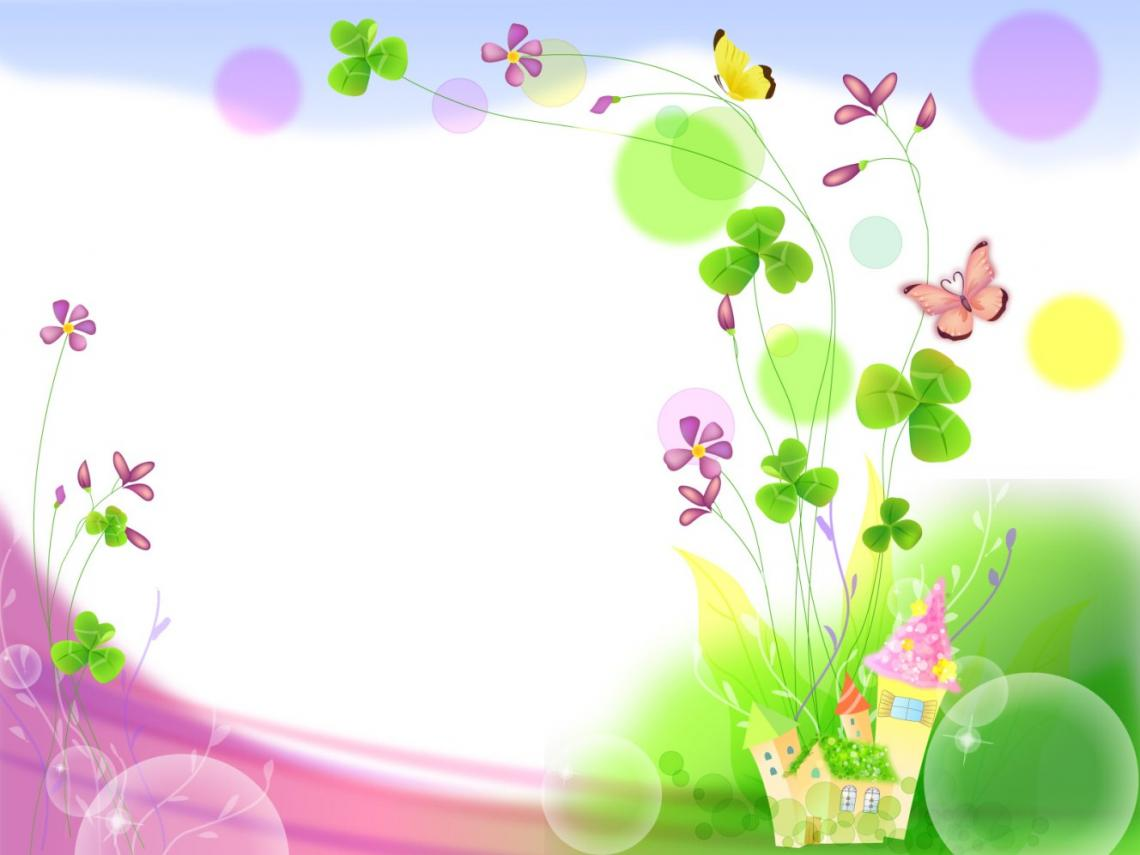 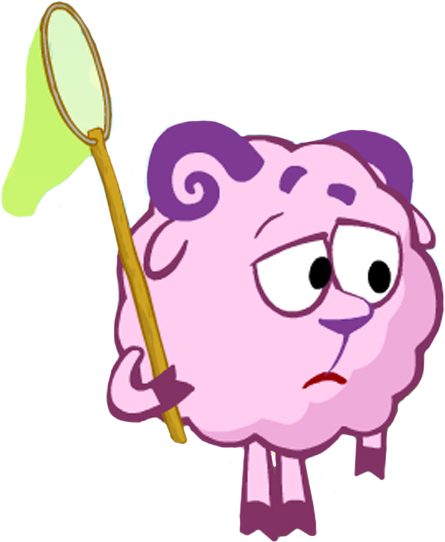 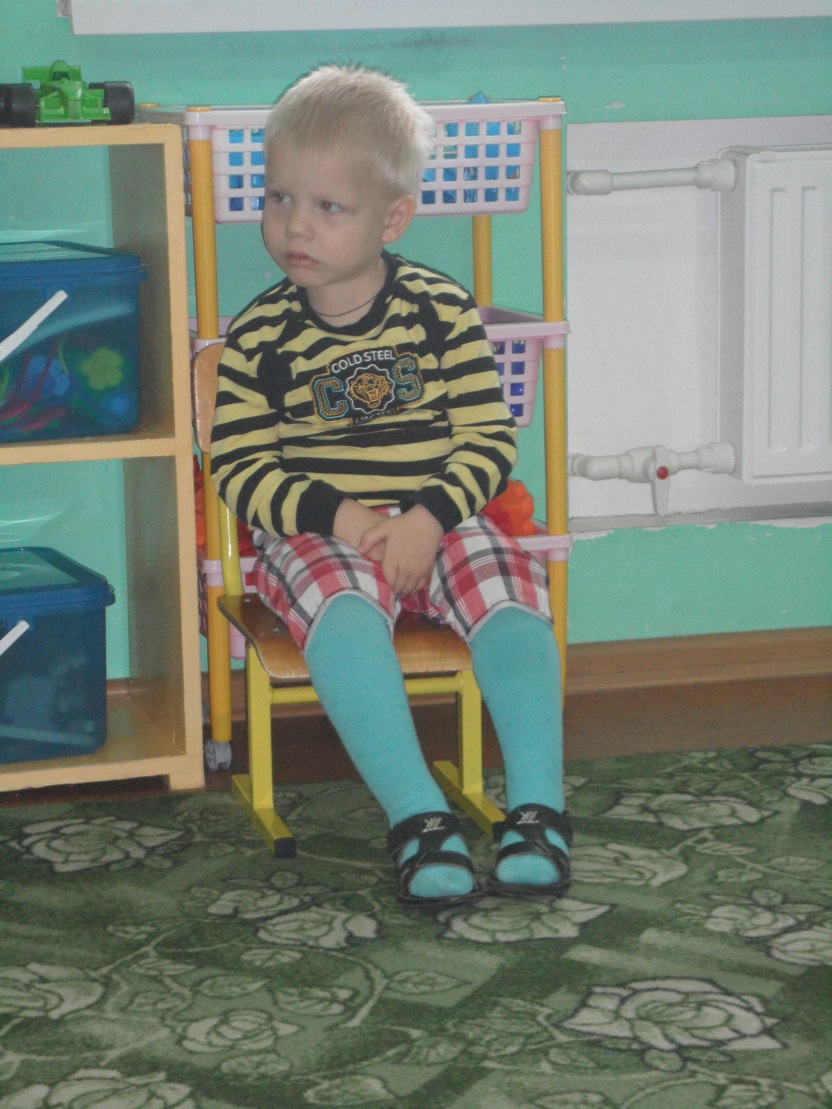 Даже иногда грустим….
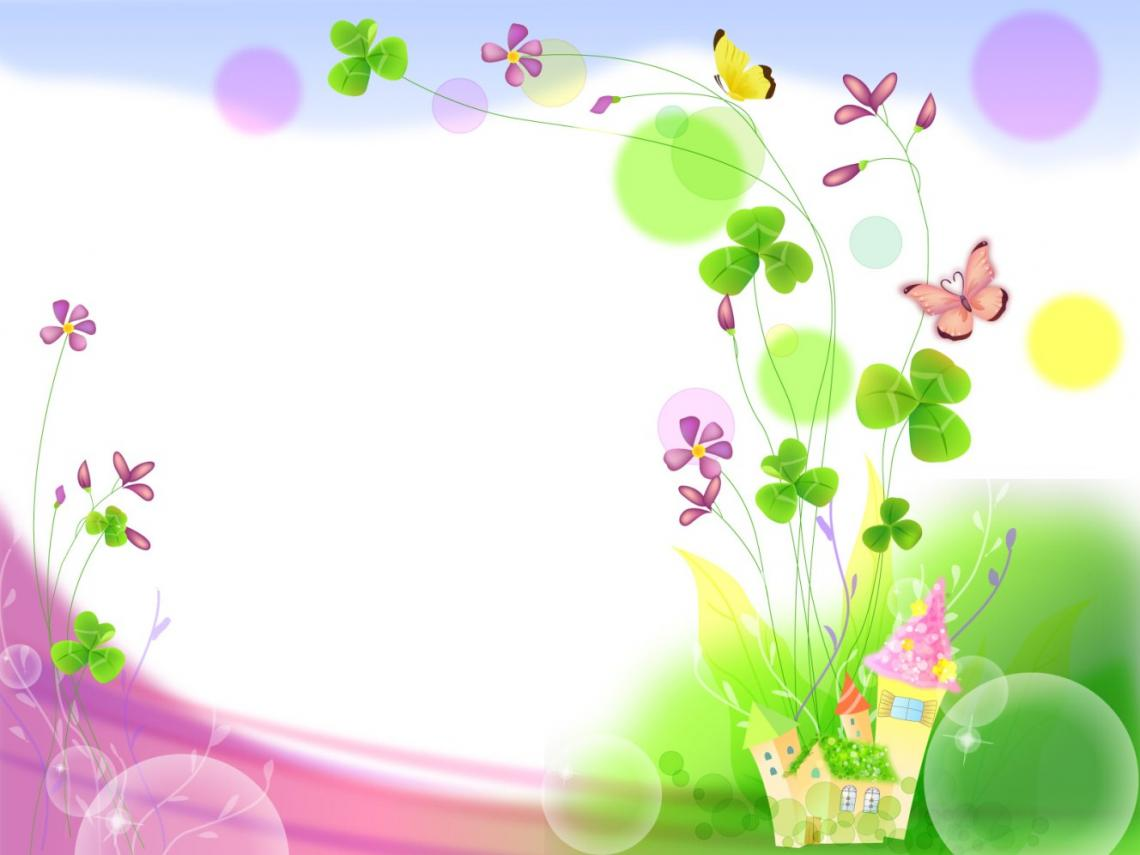 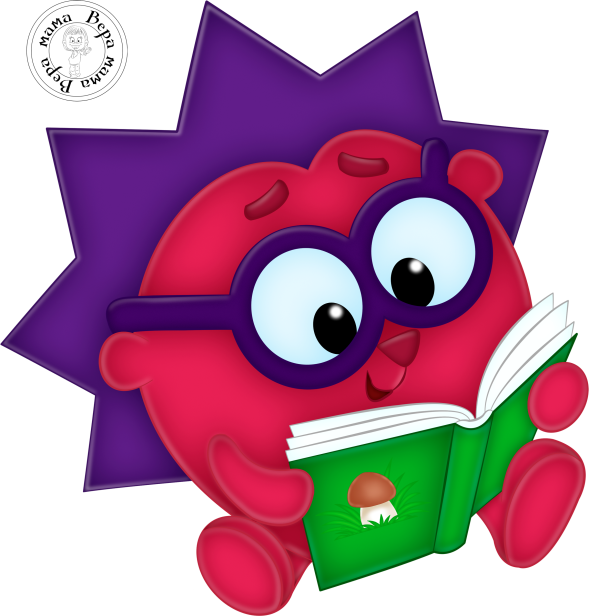 Сказки любим слушать
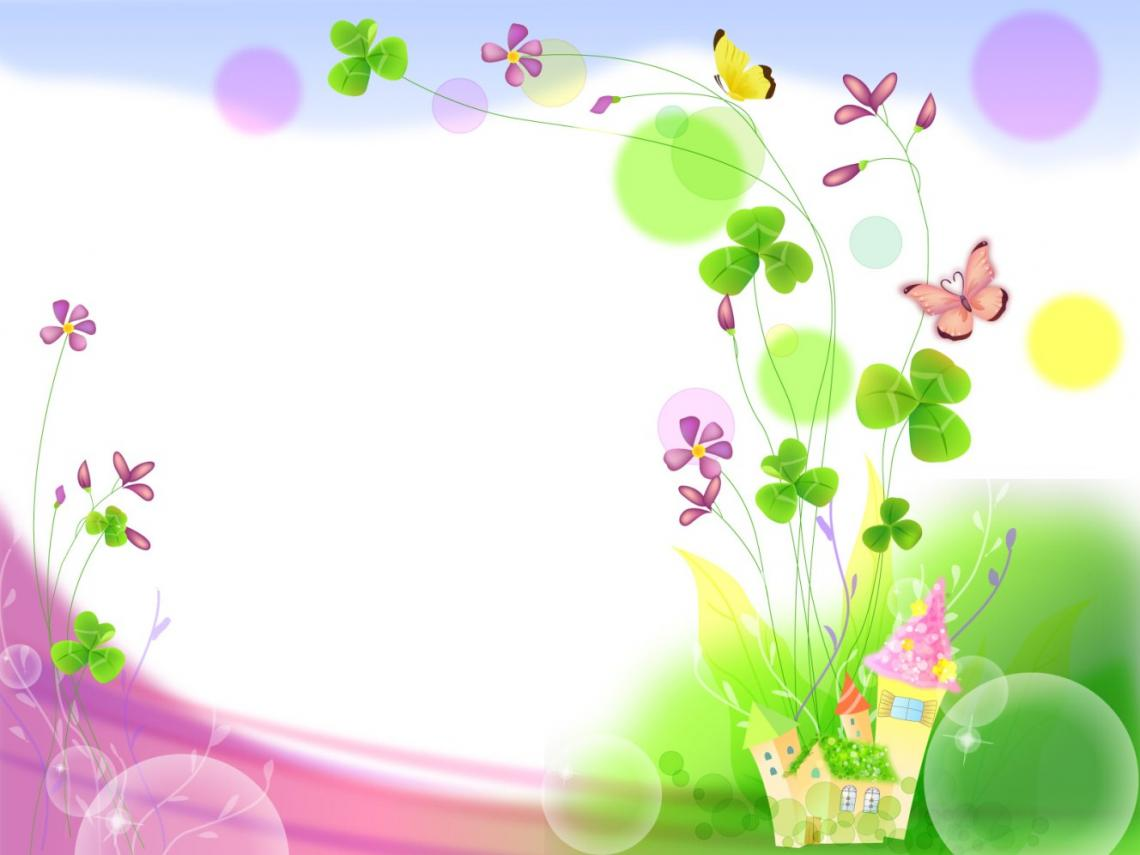 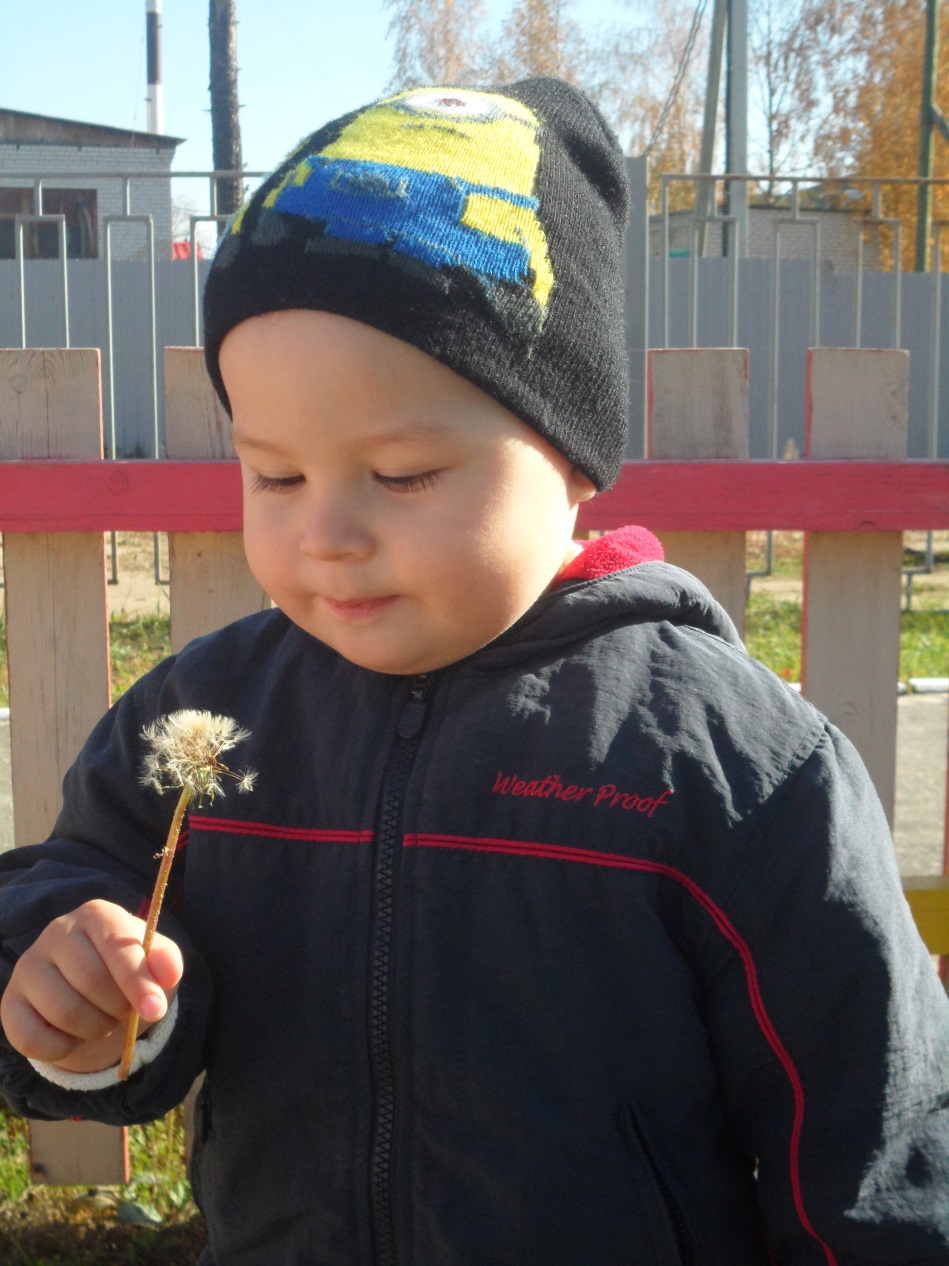 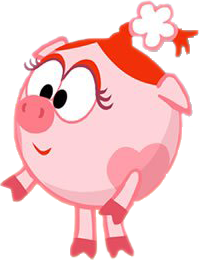 Делаем открытия…                                   Влюбляемся…
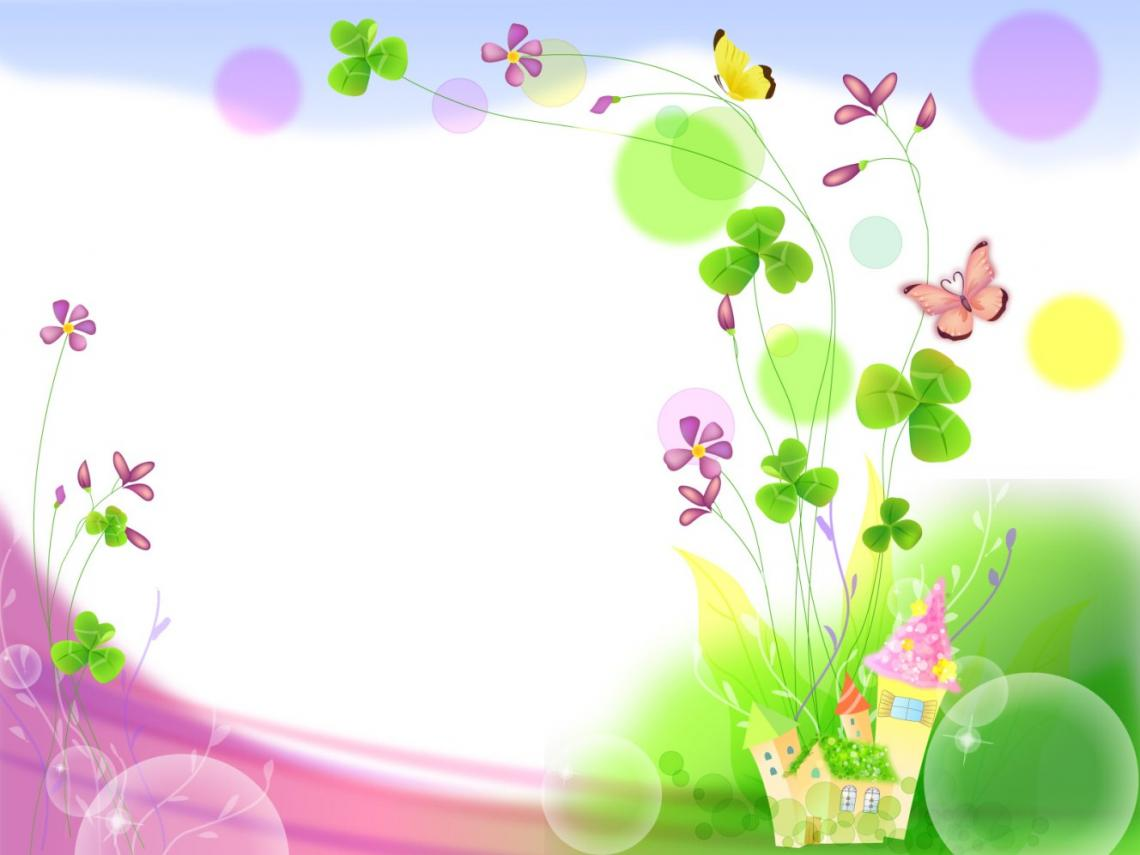 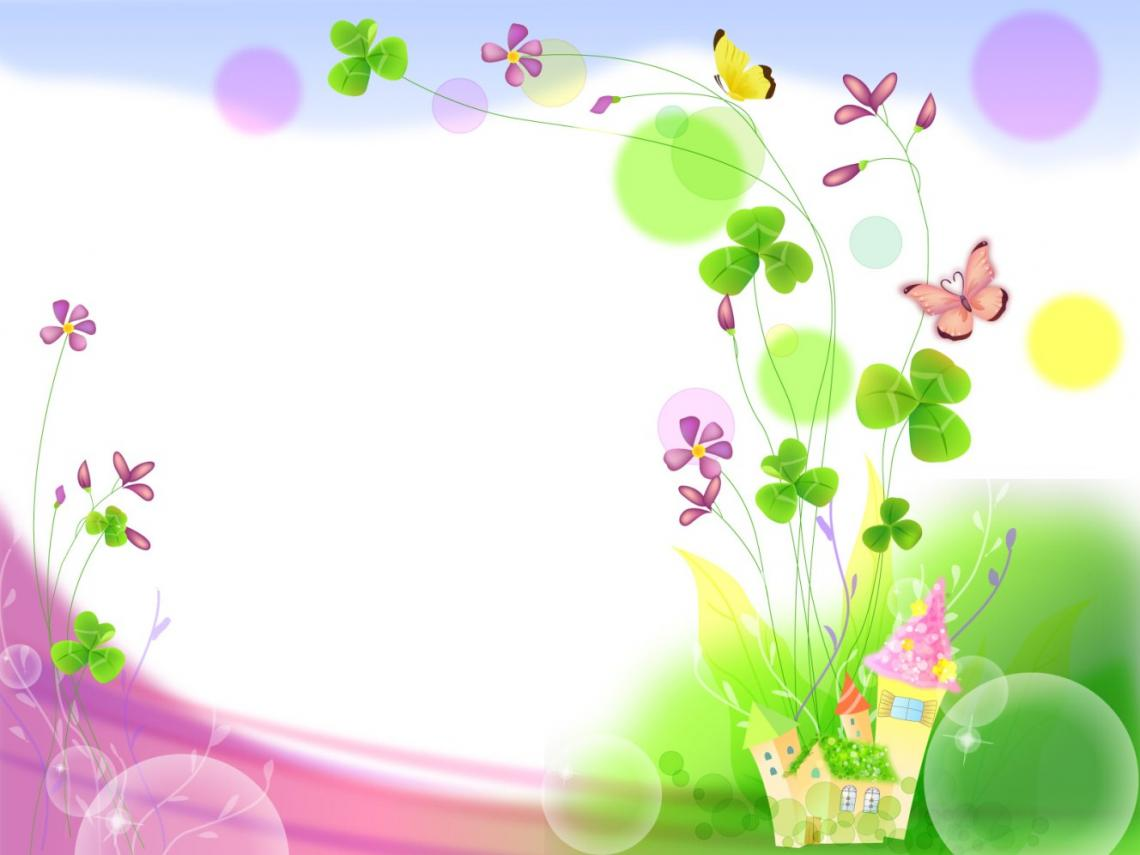 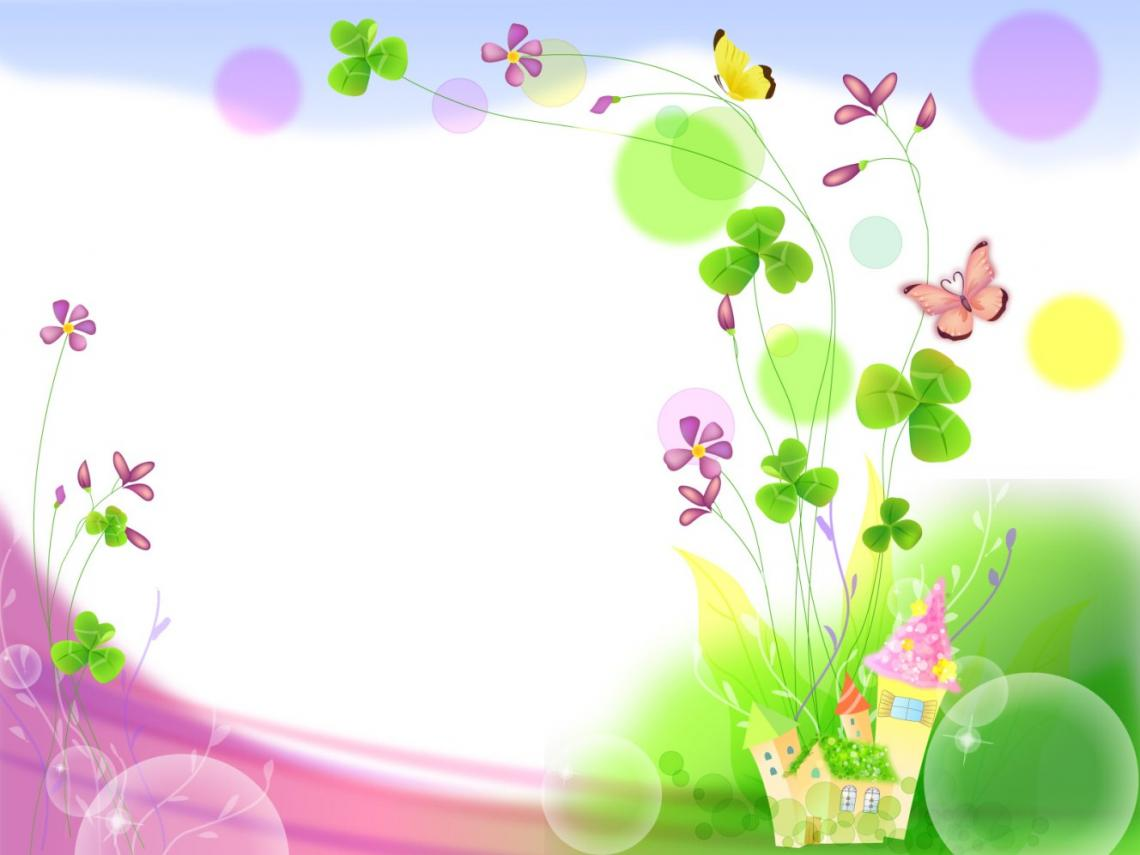